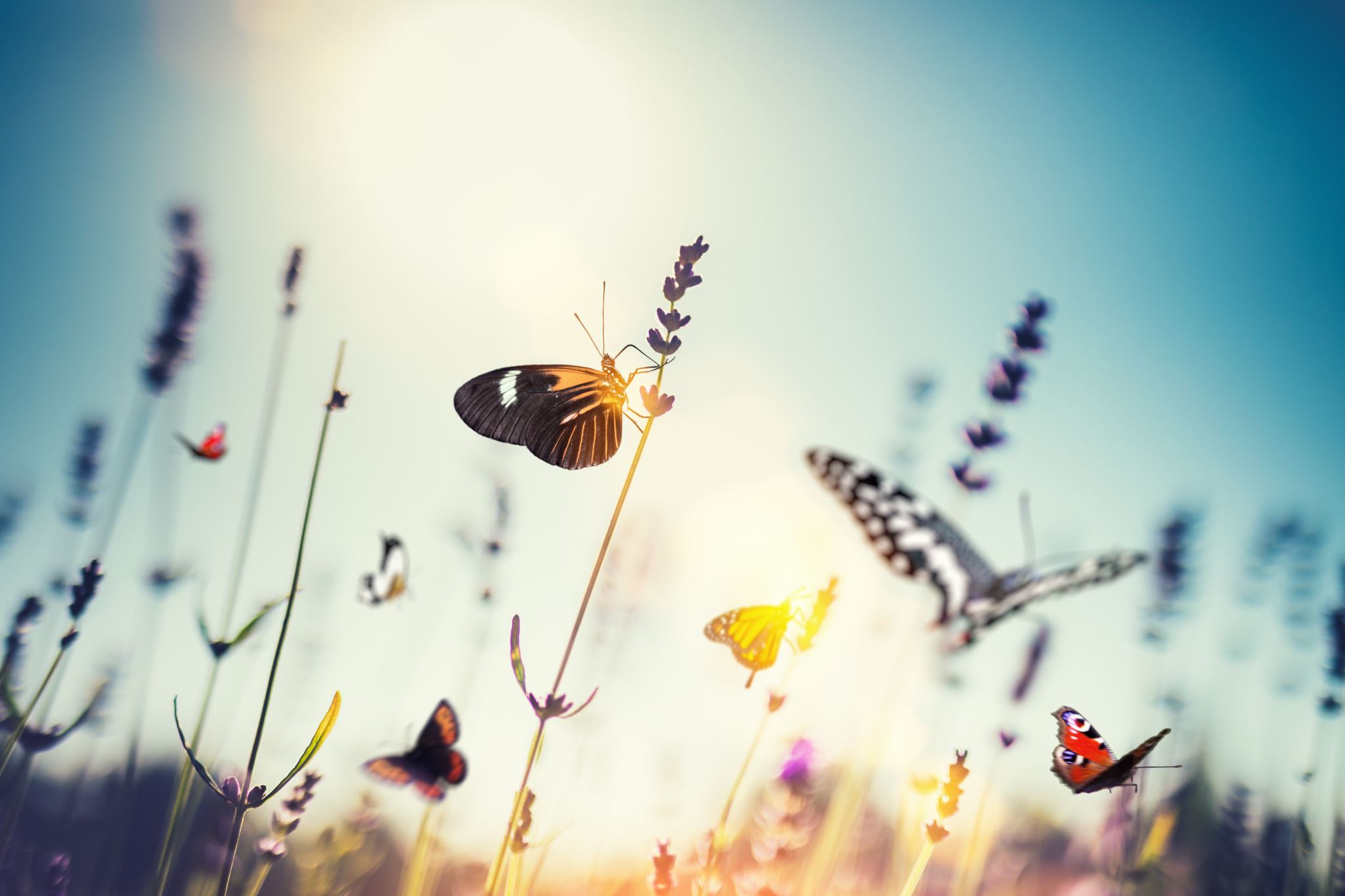 Гербарій
Caryophyllidae
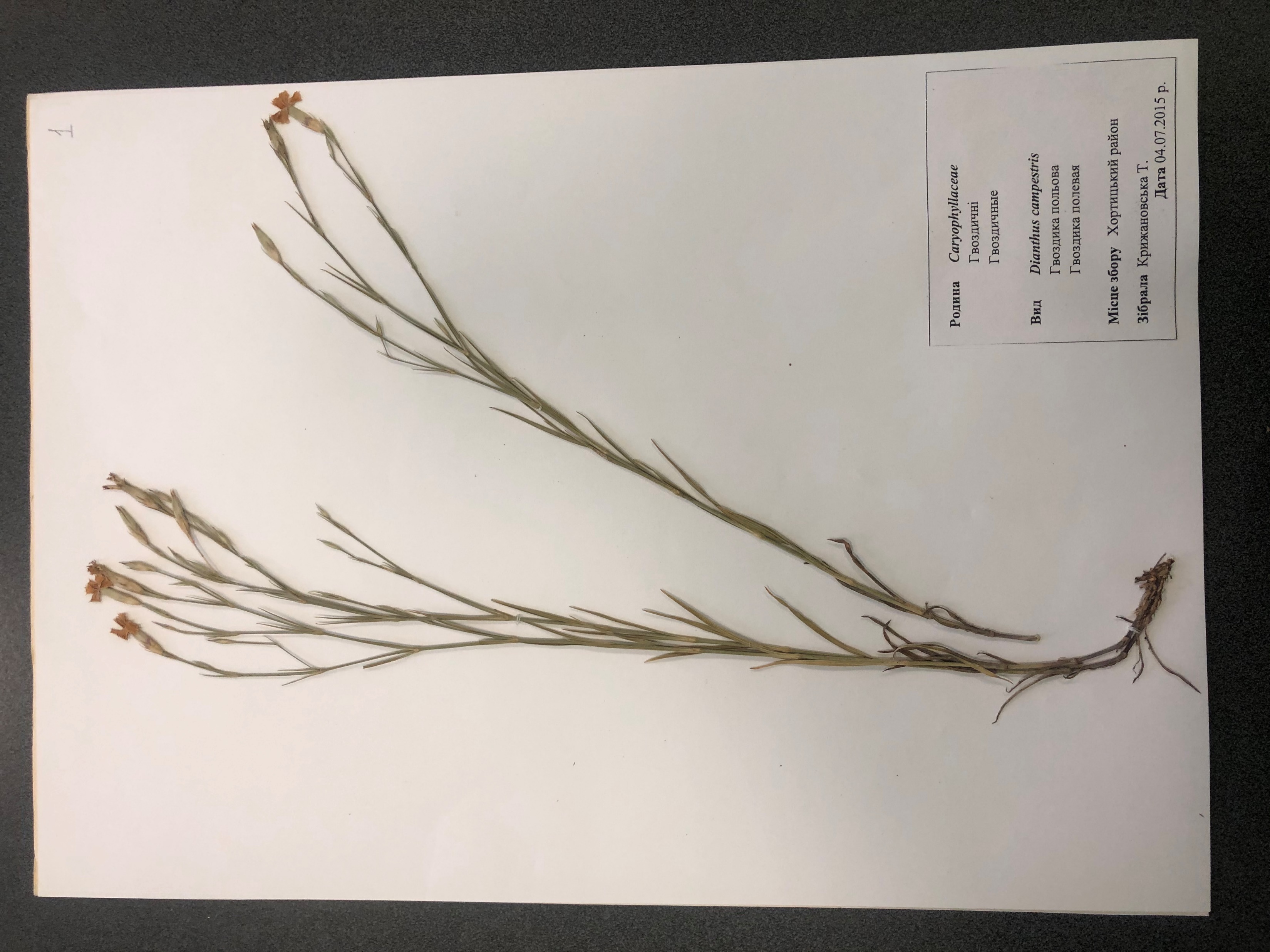 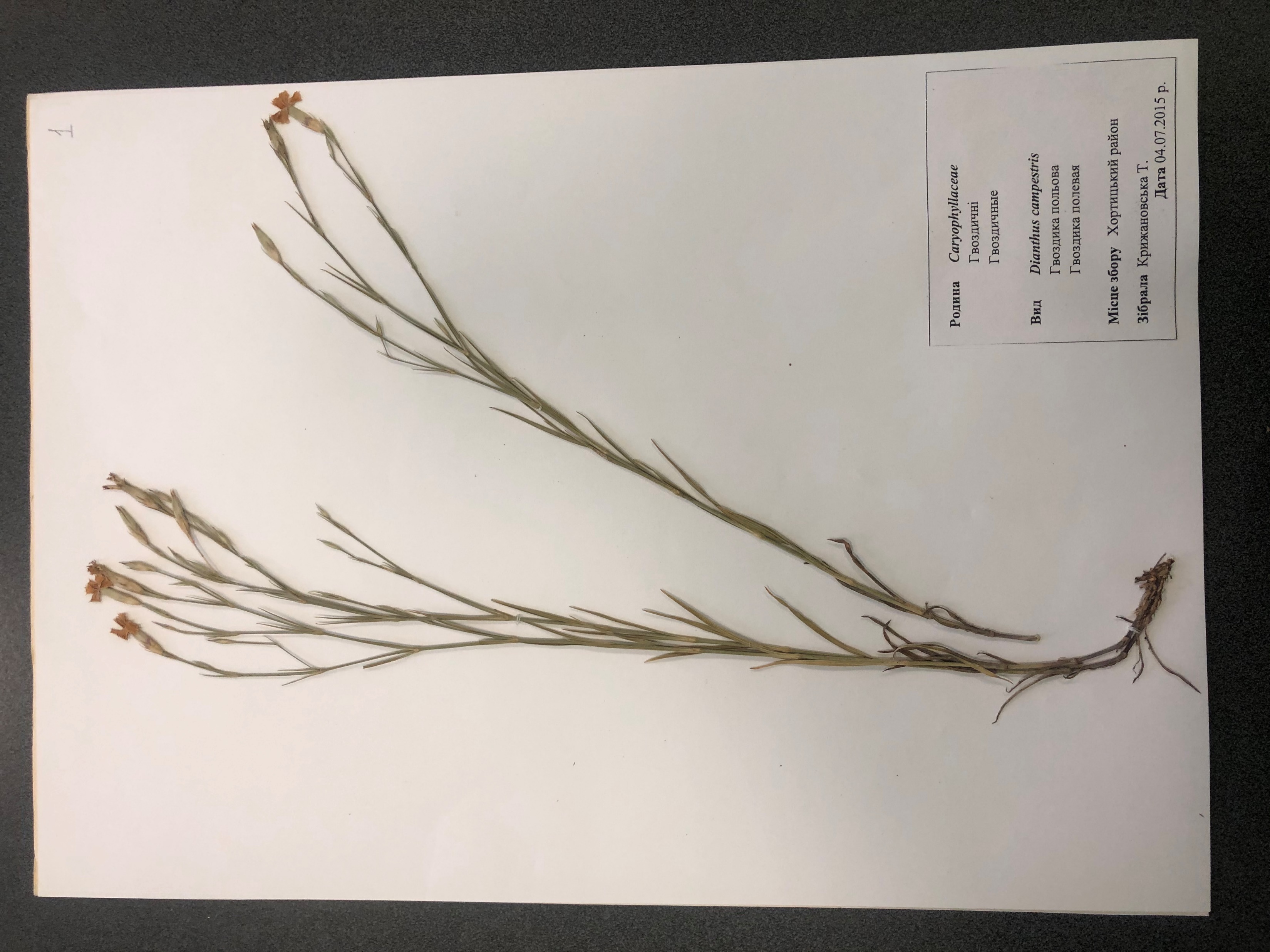 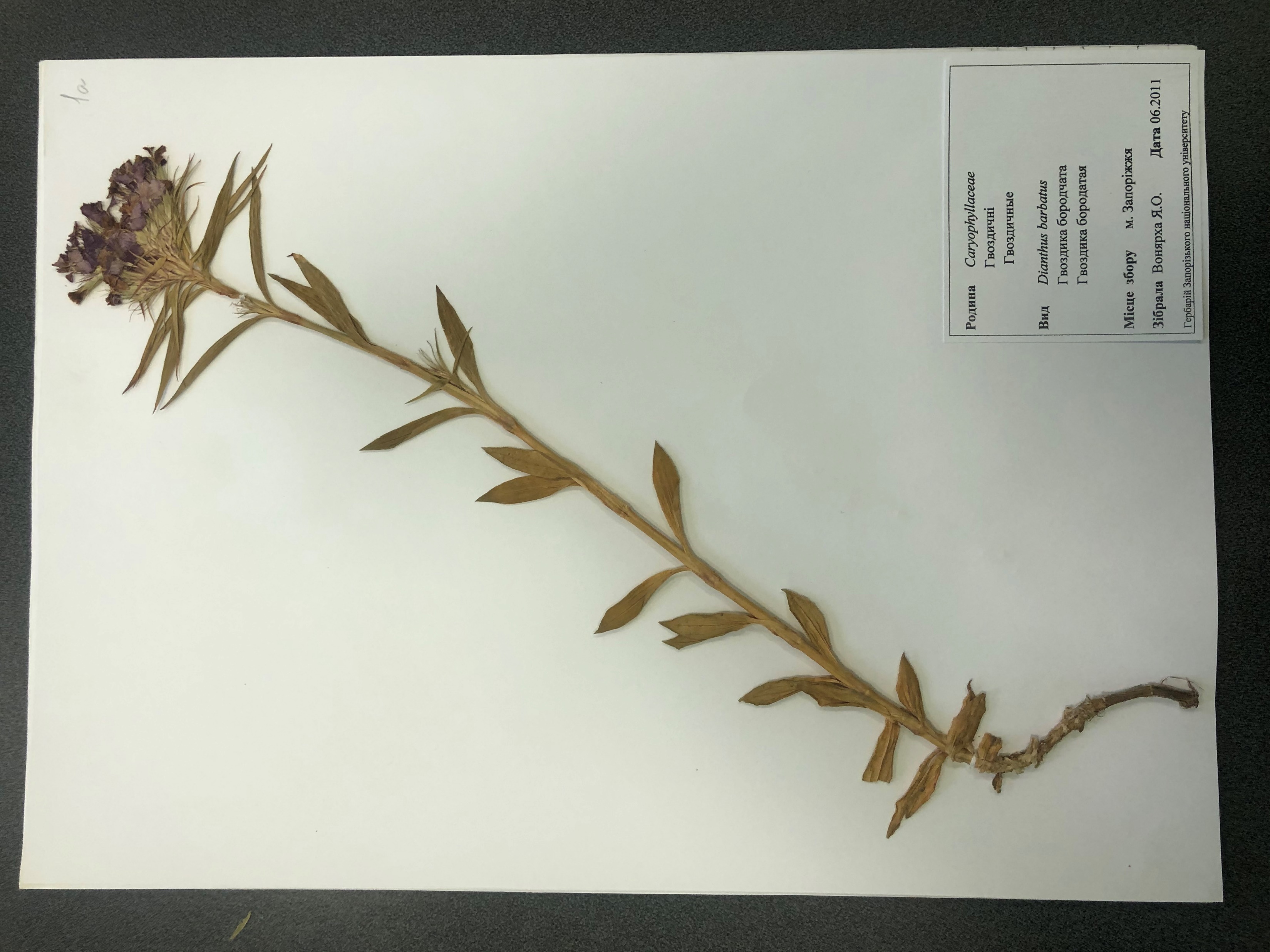 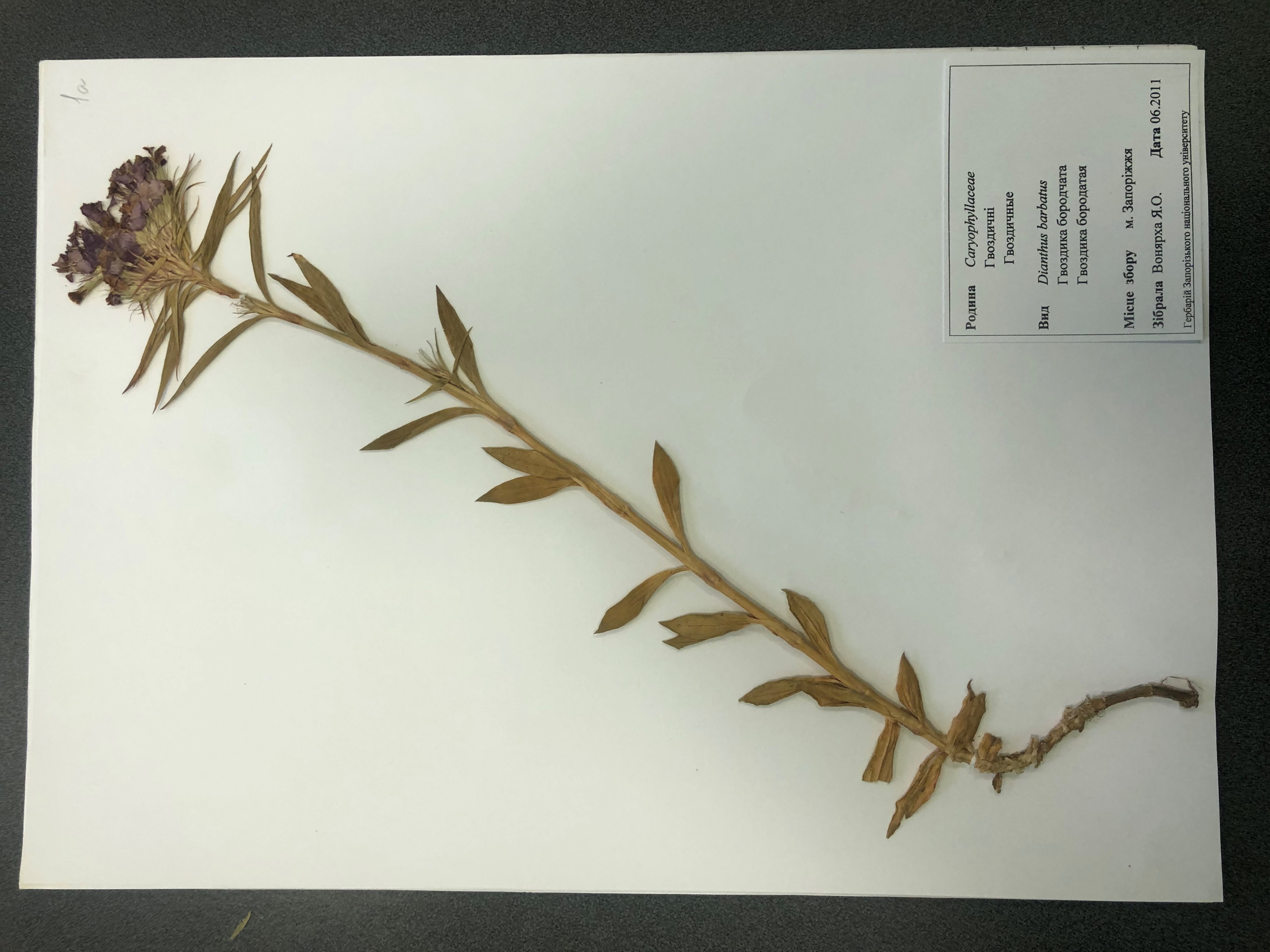 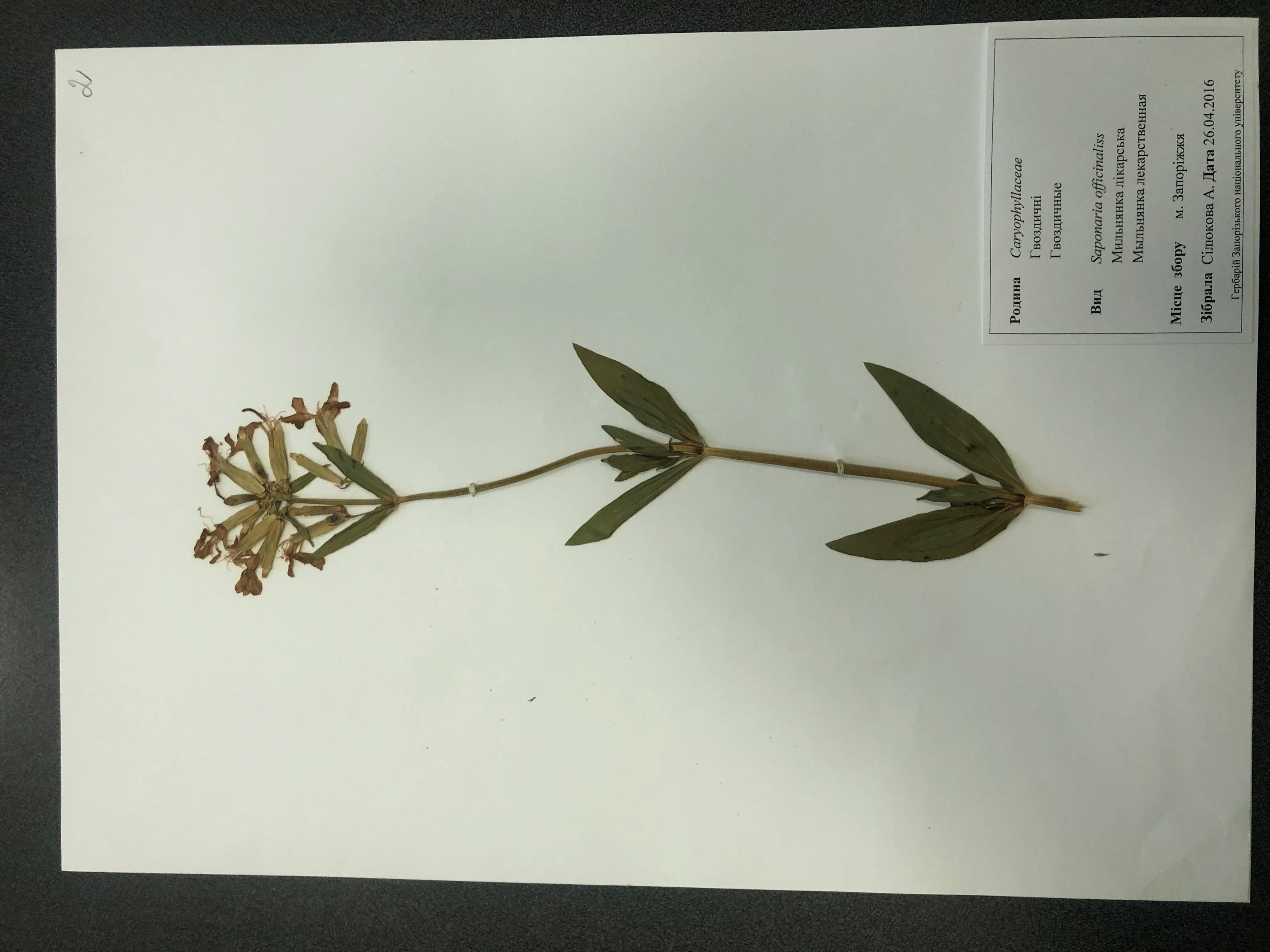 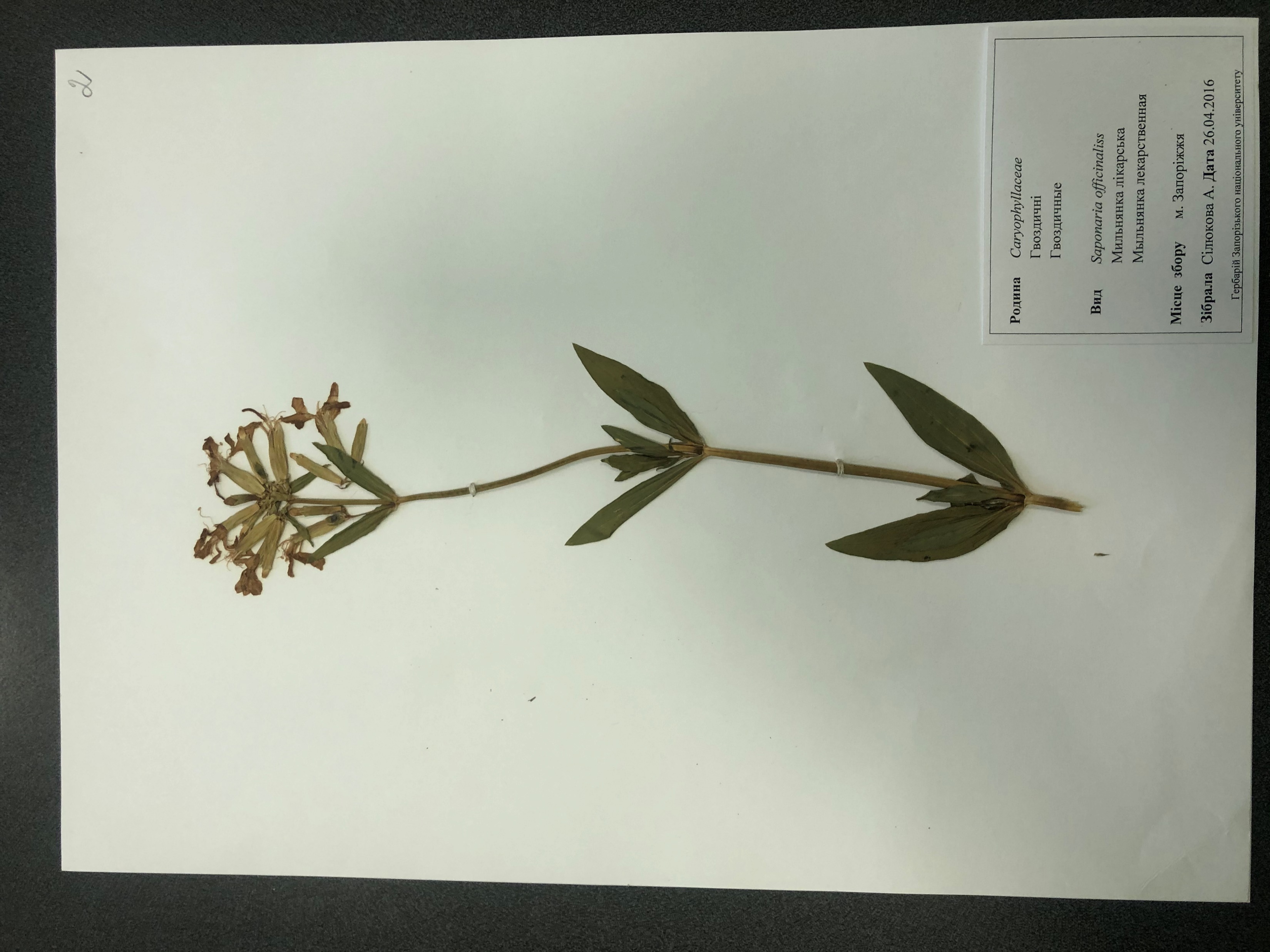 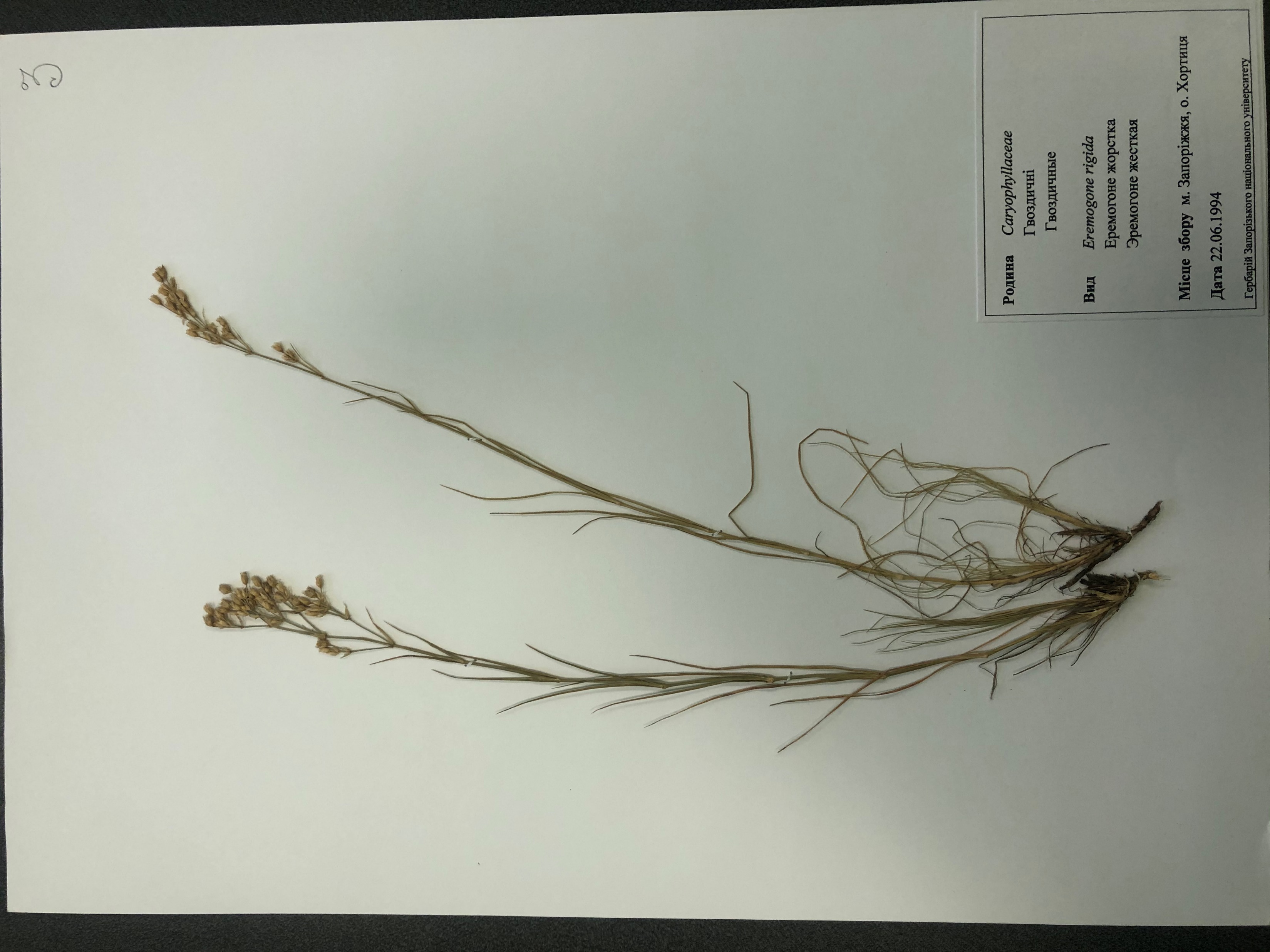 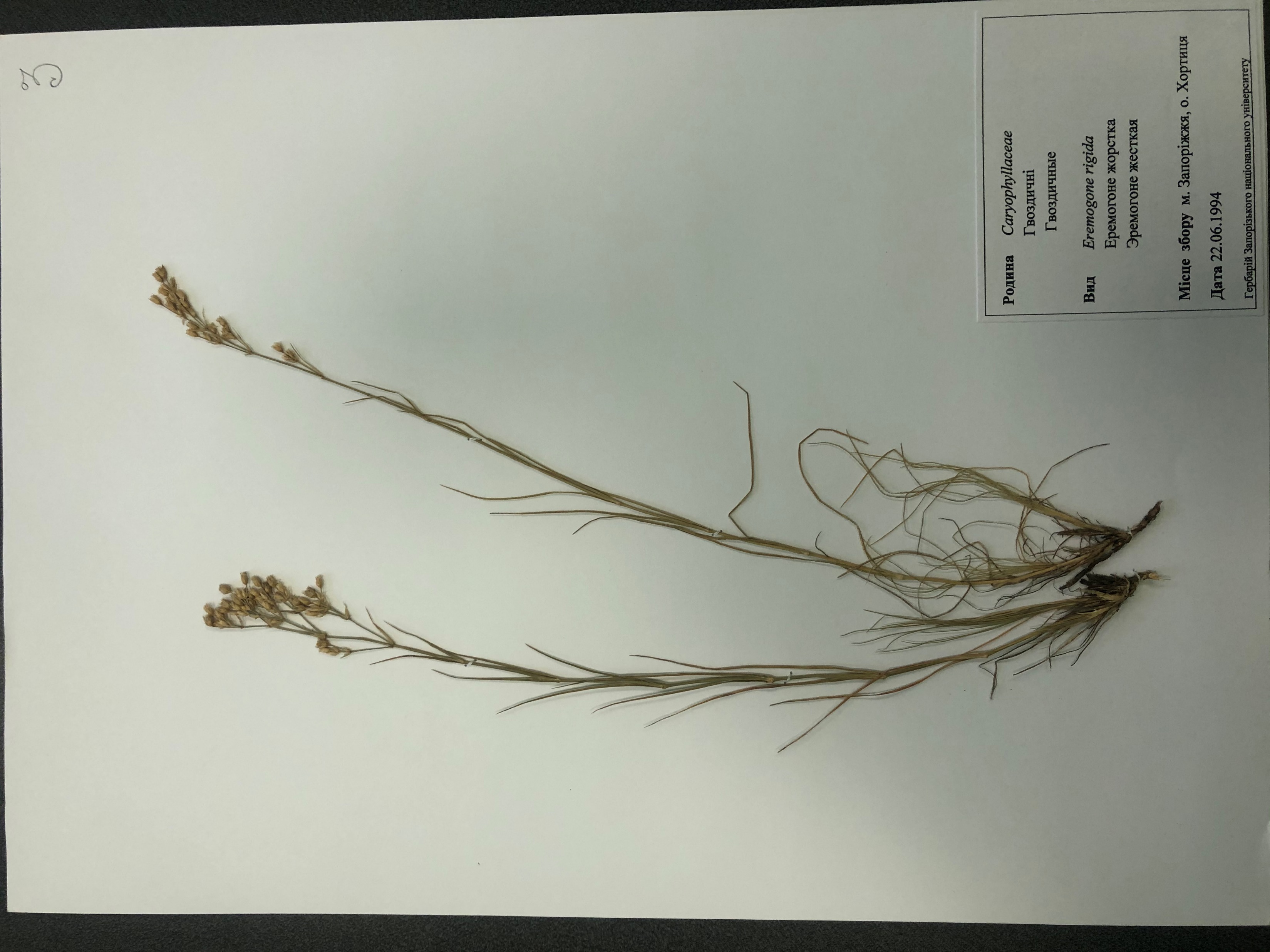 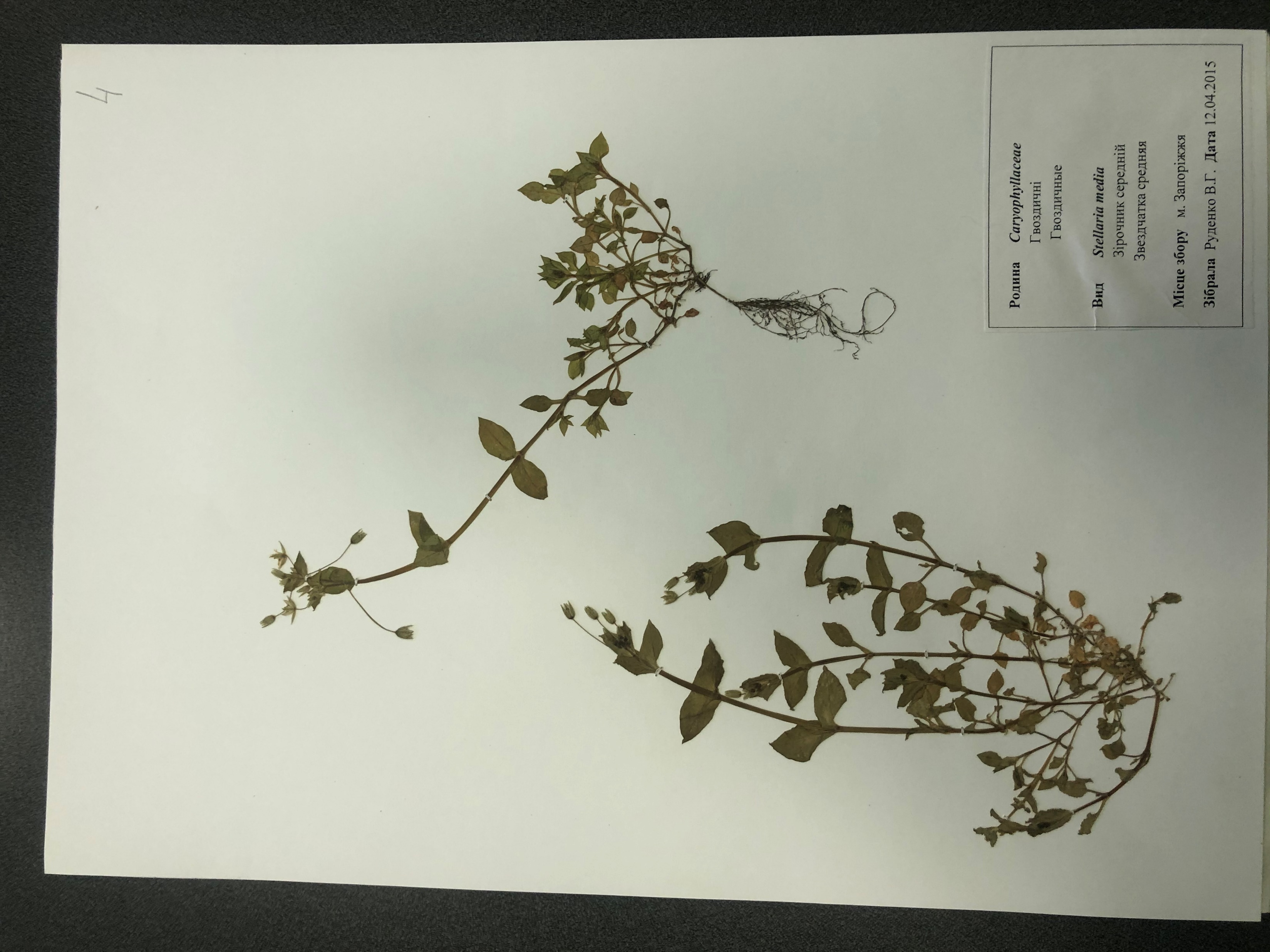 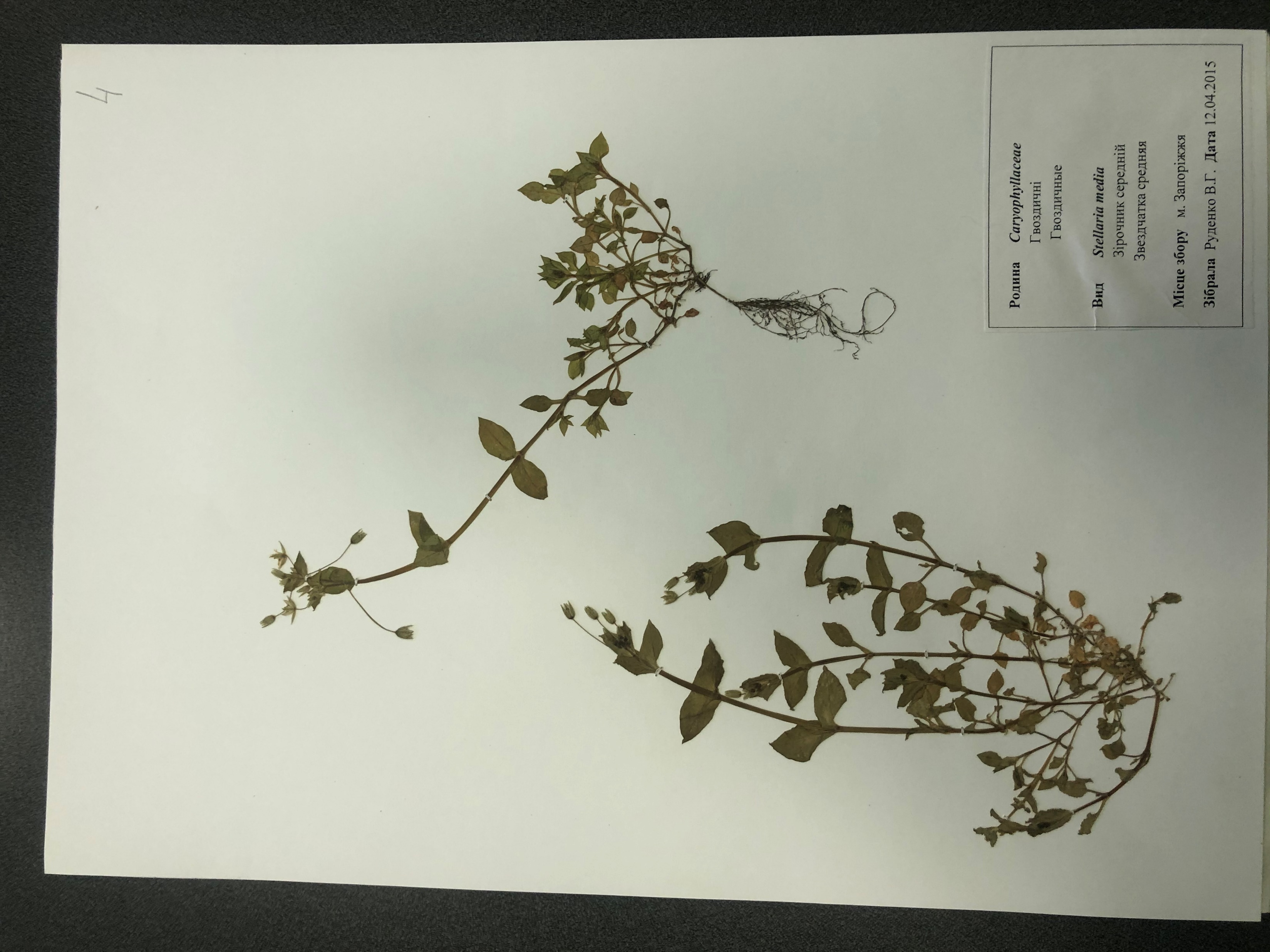 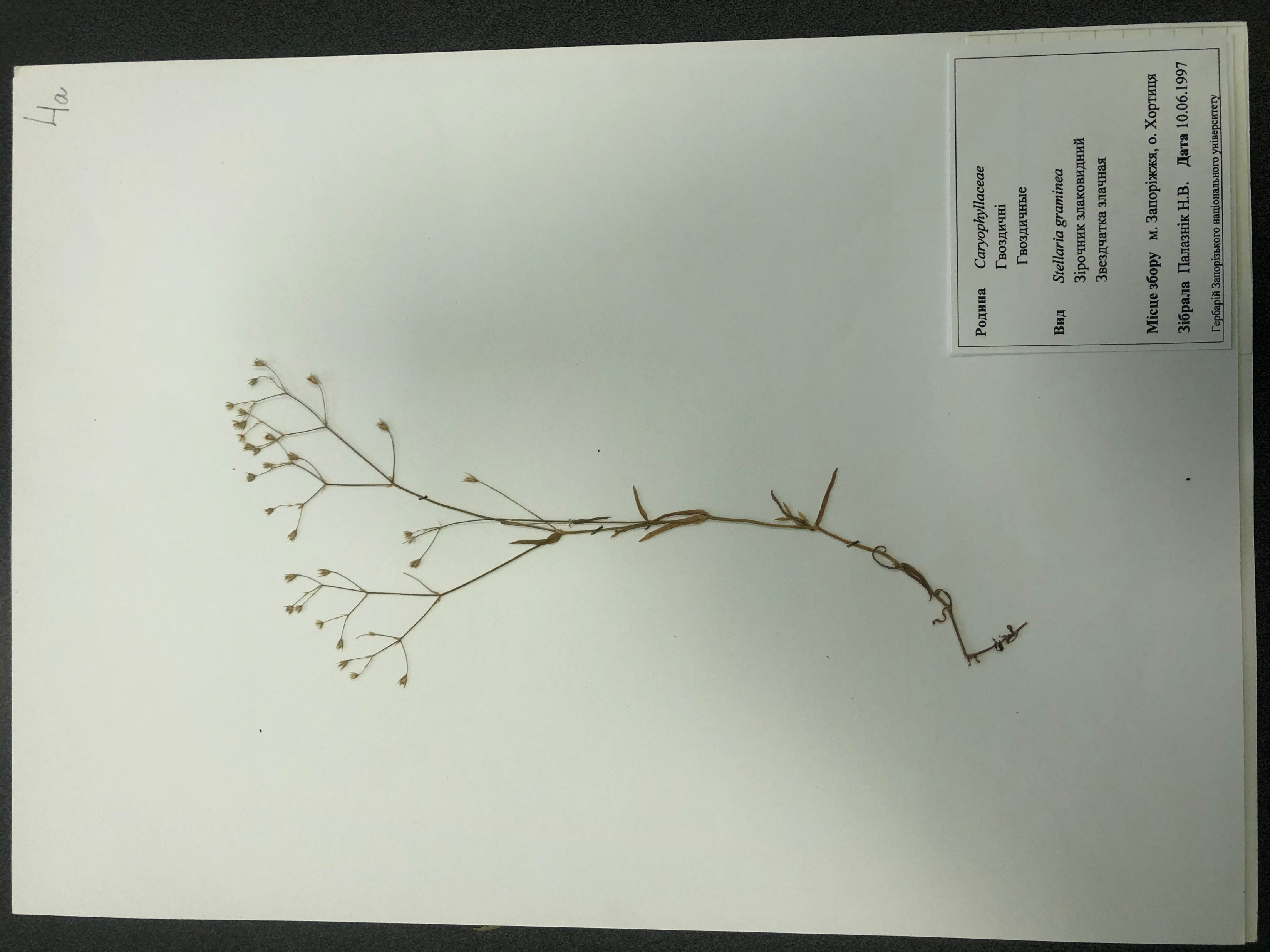 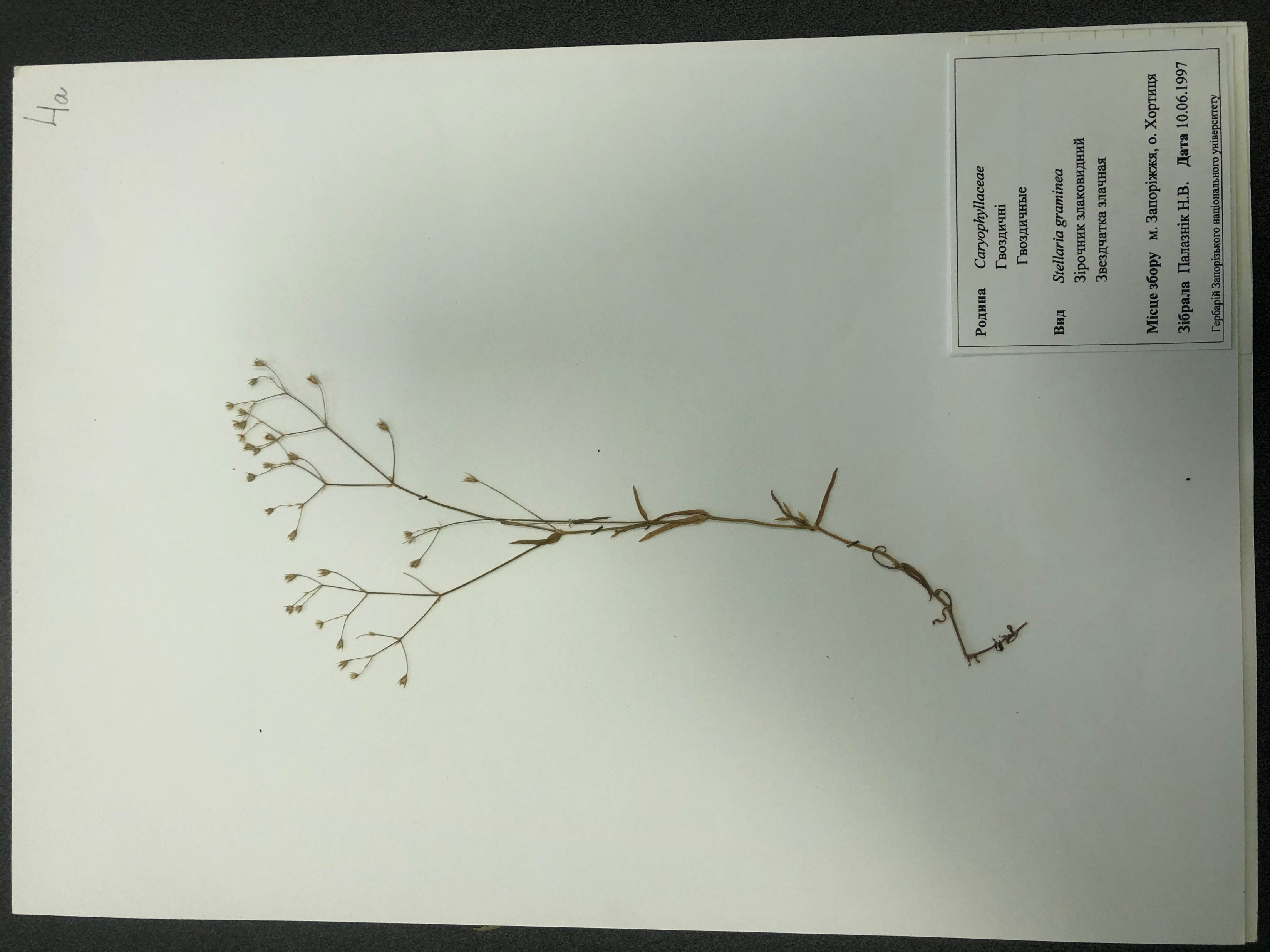 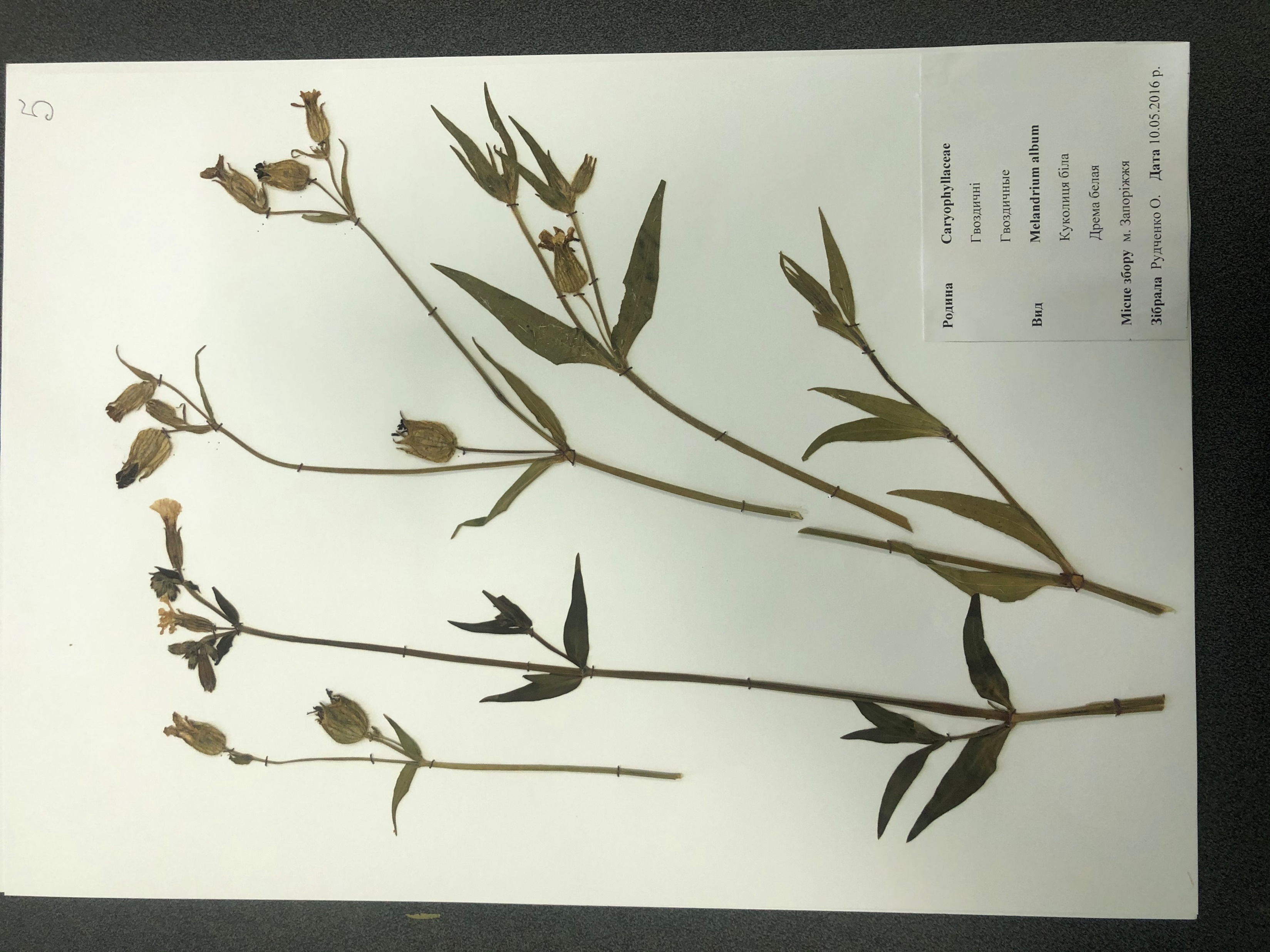 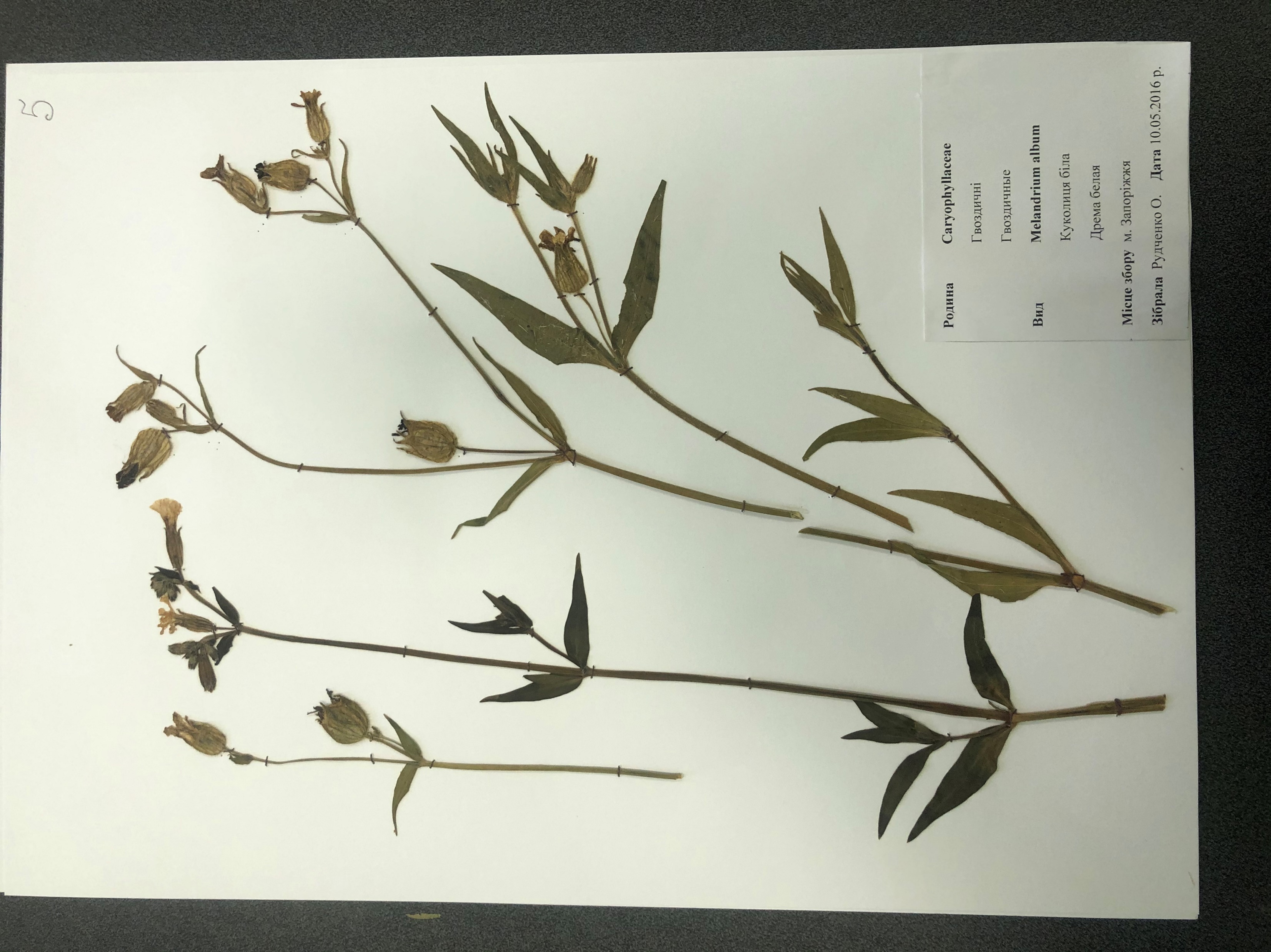 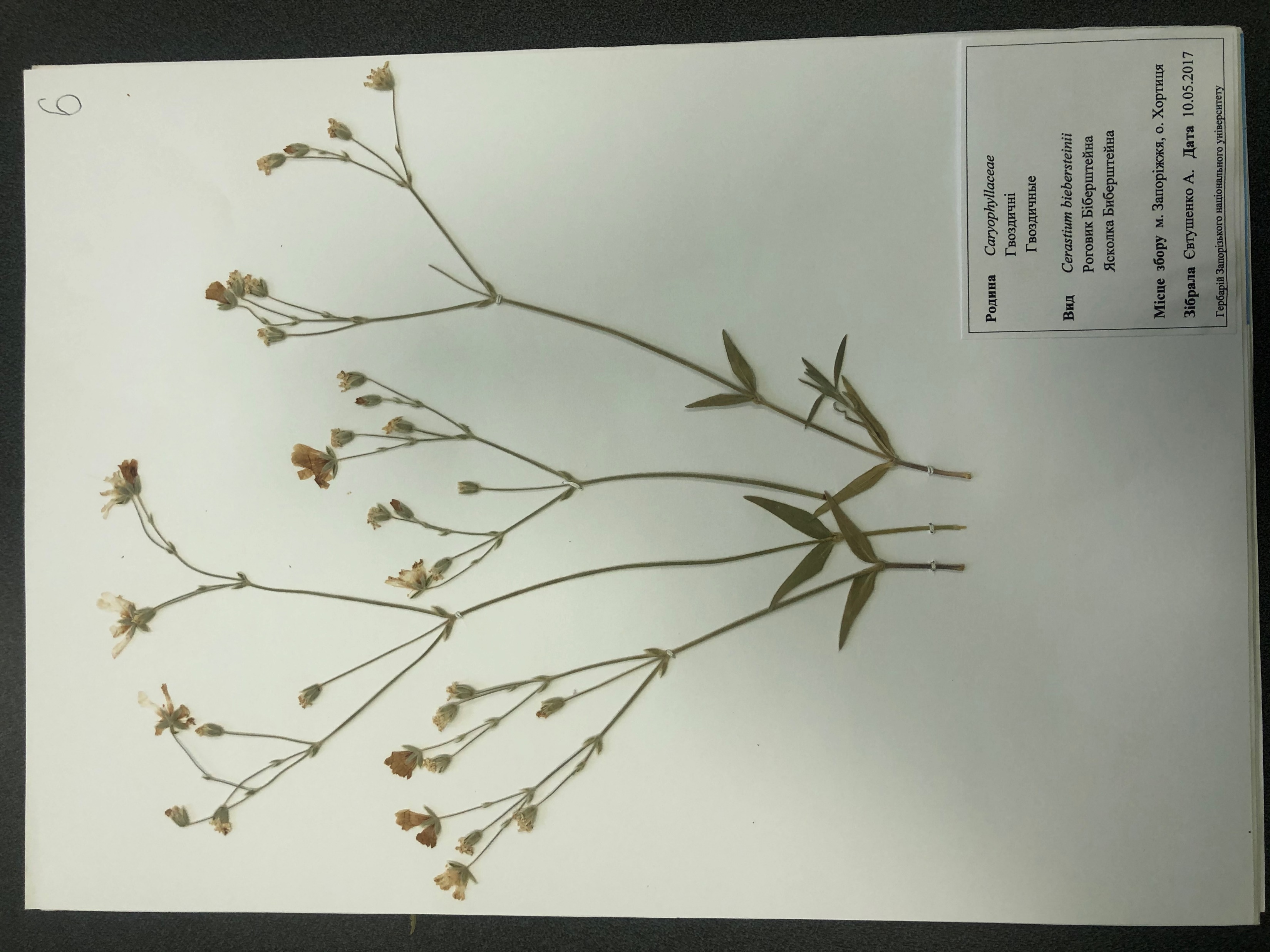 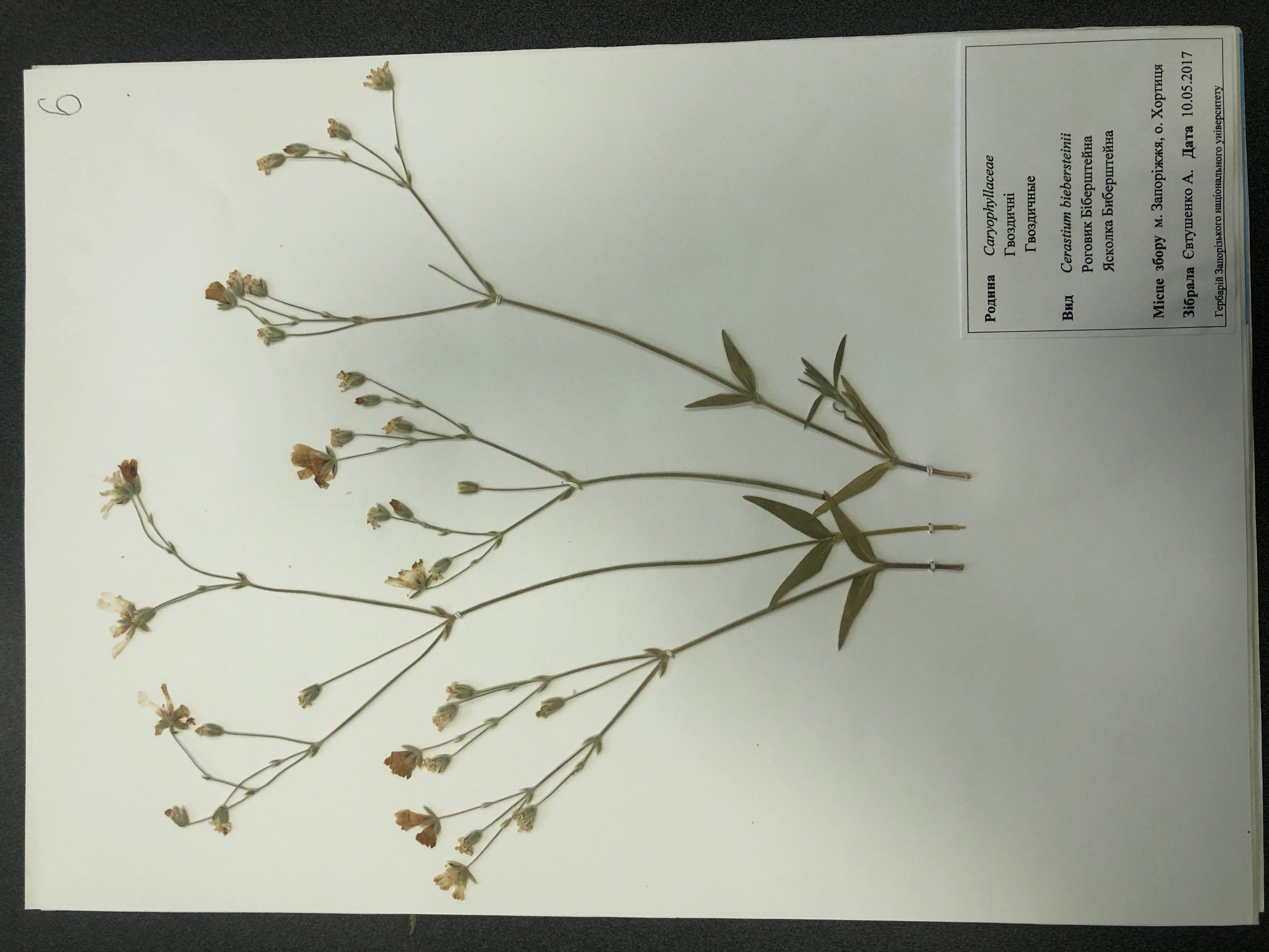 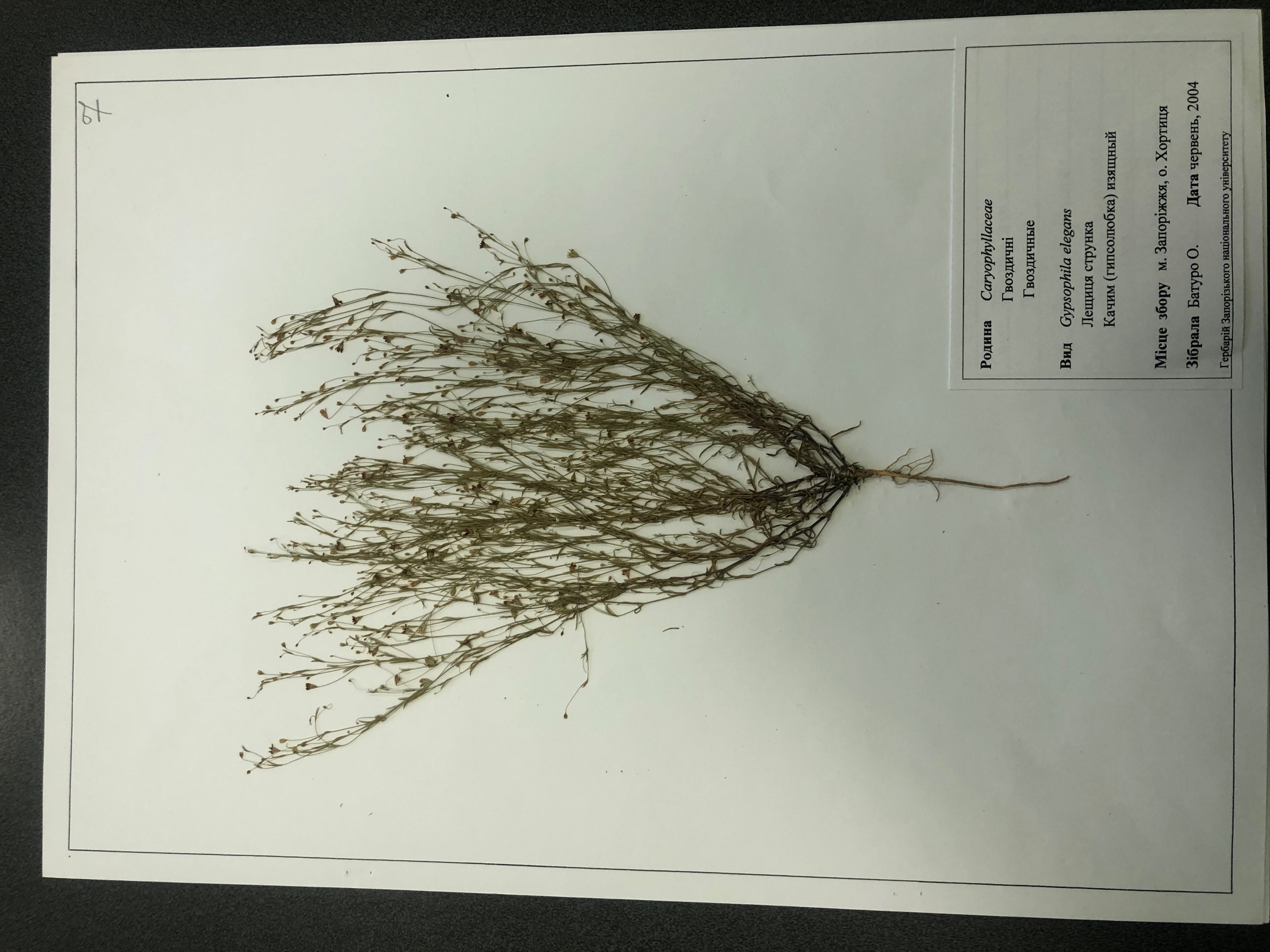 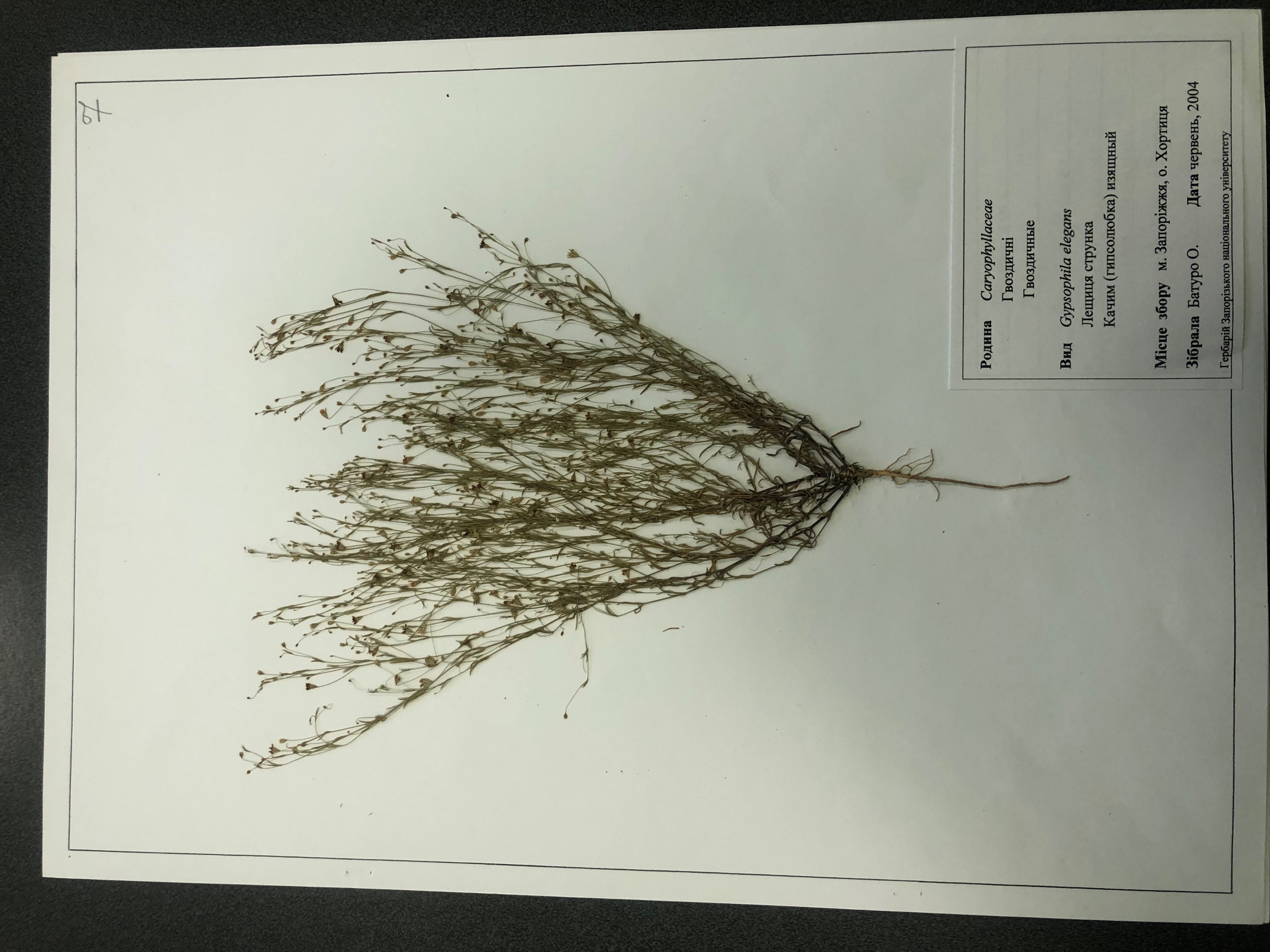 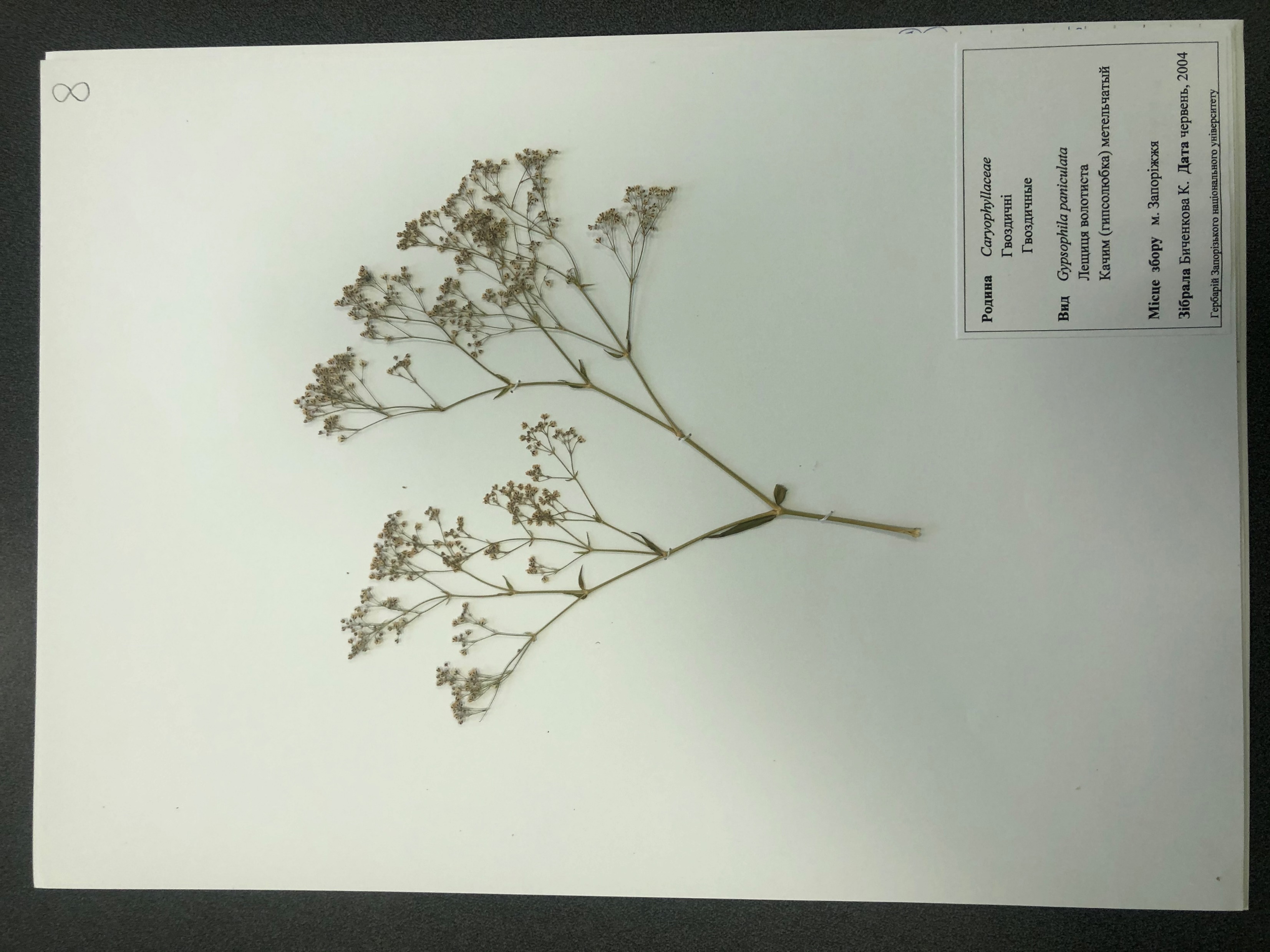 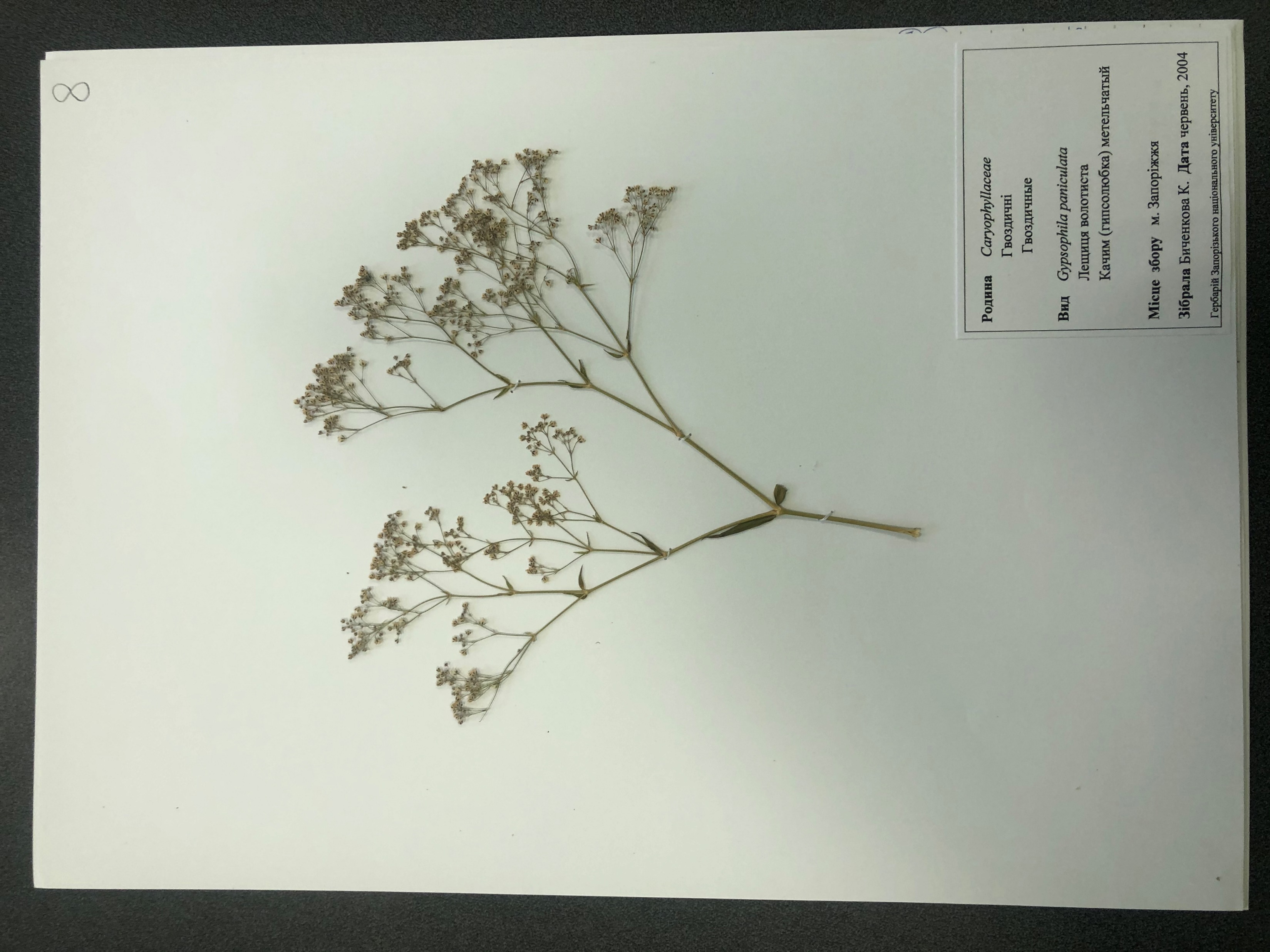 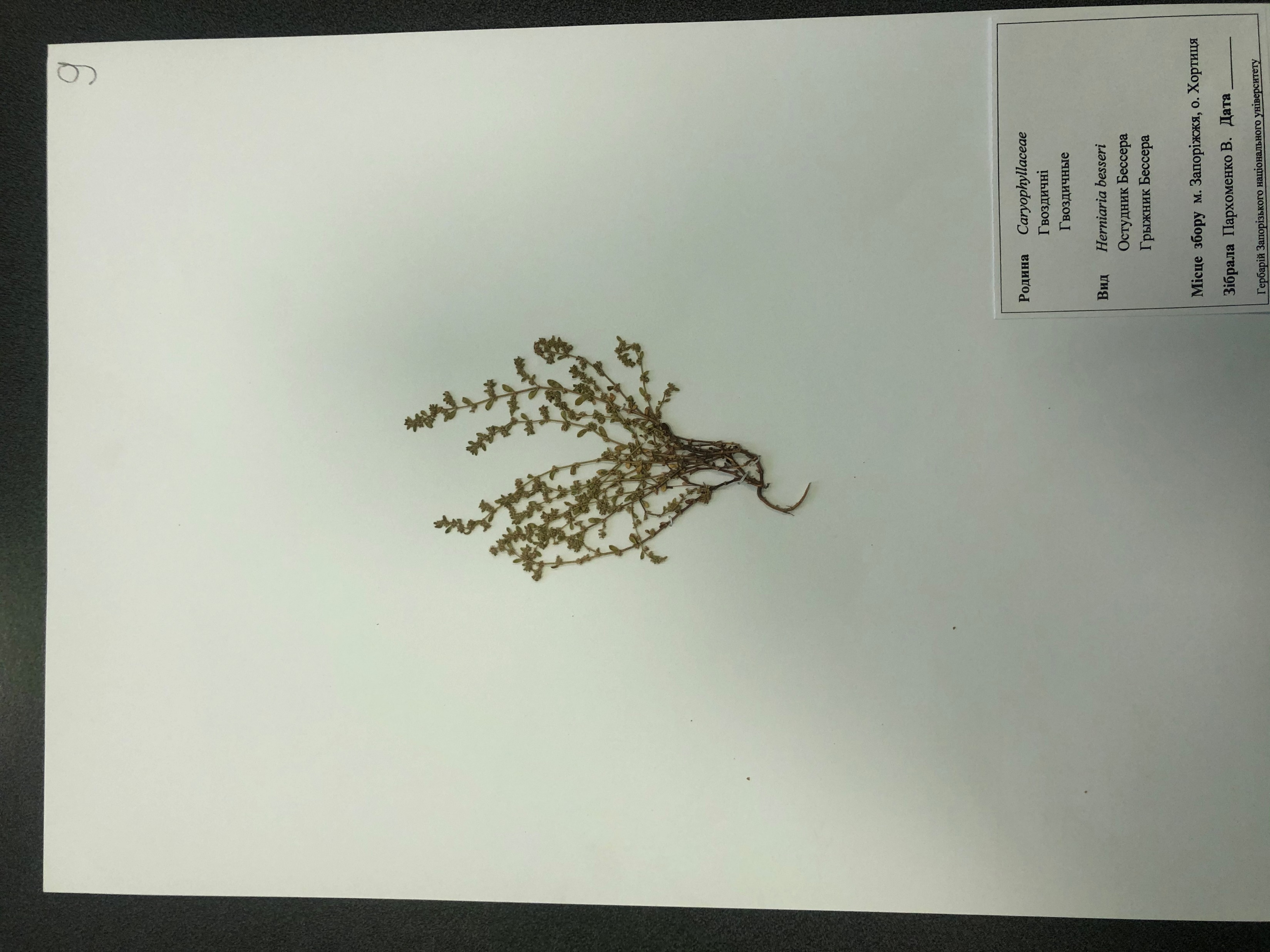 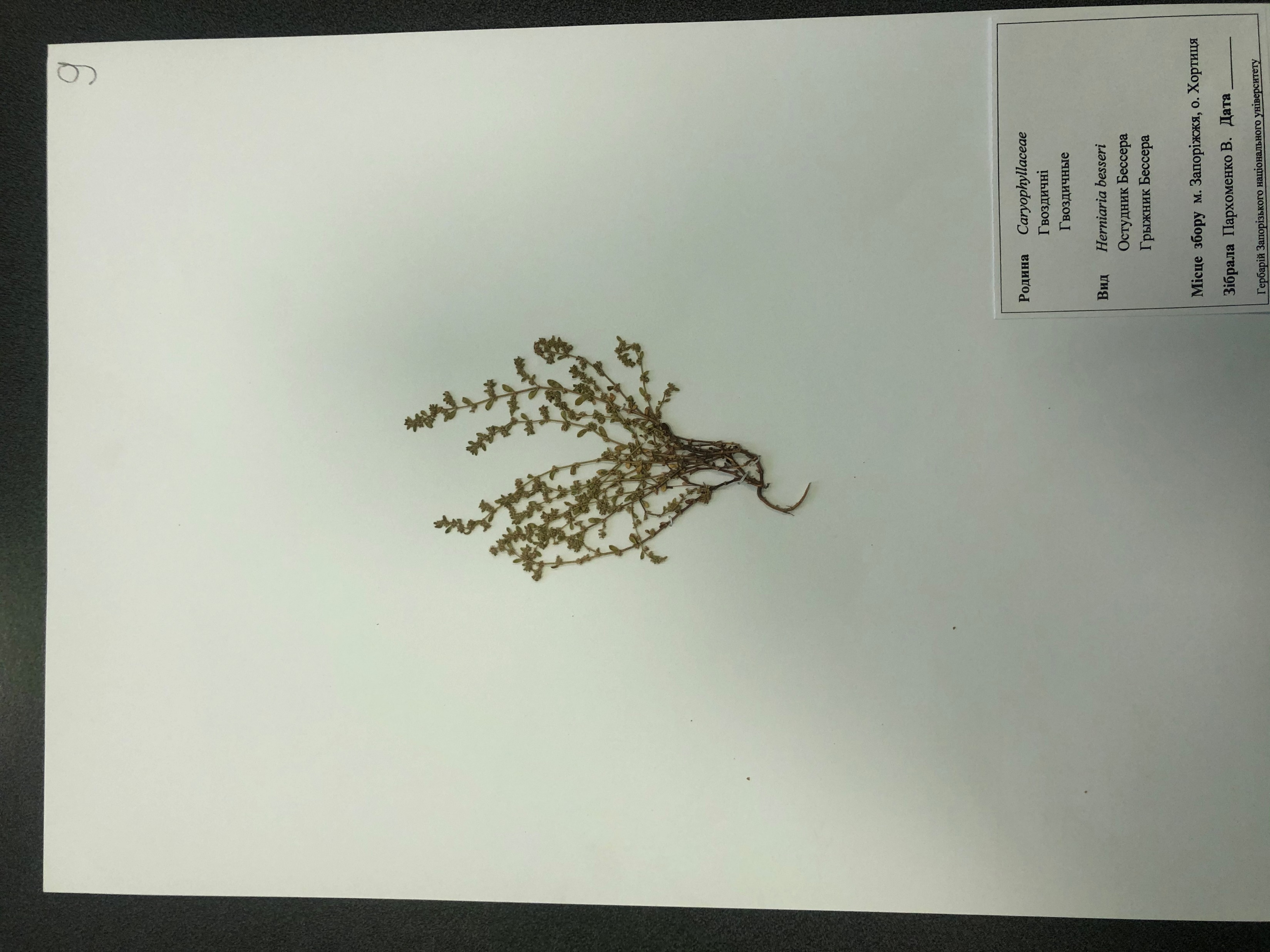 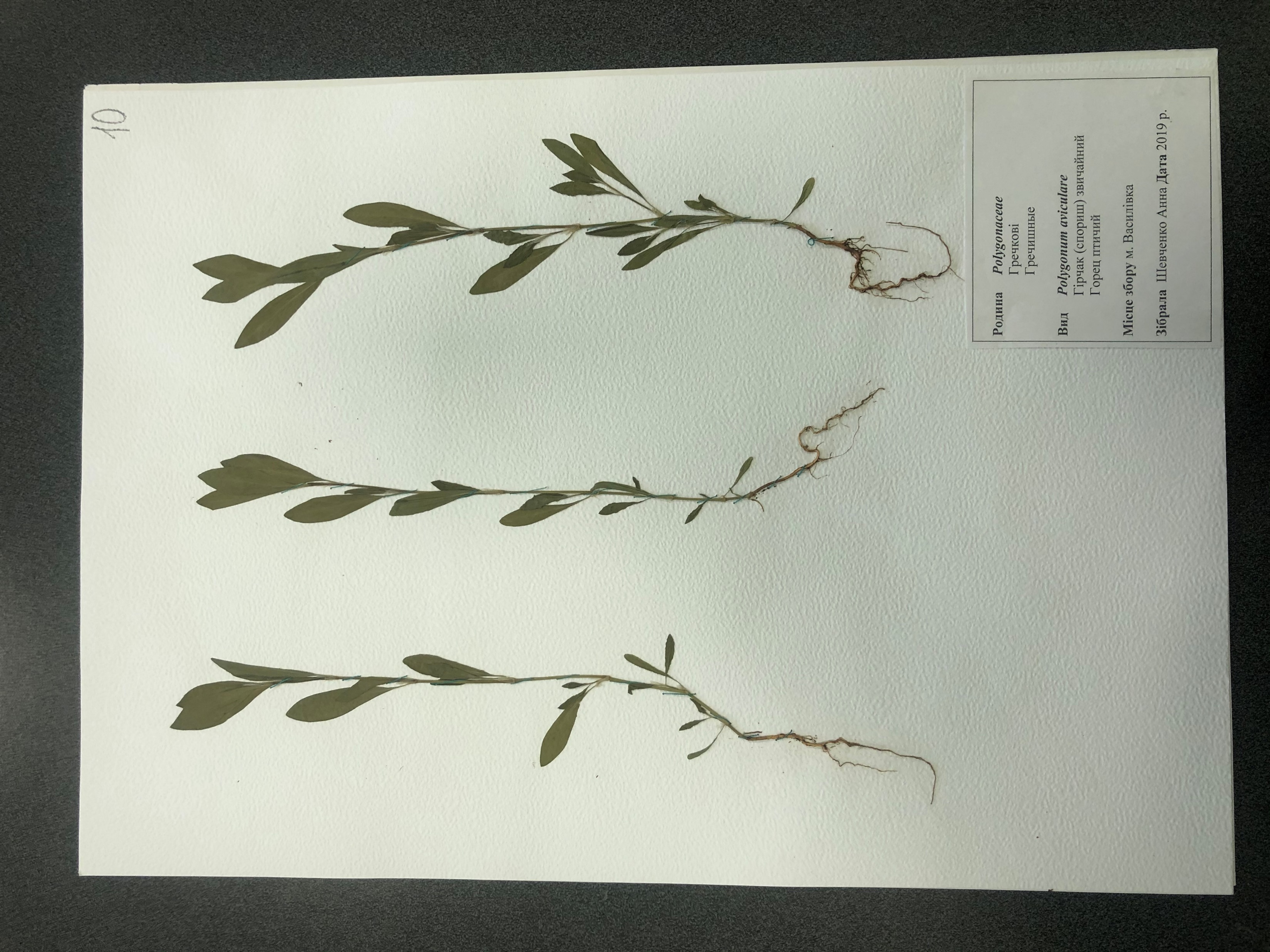 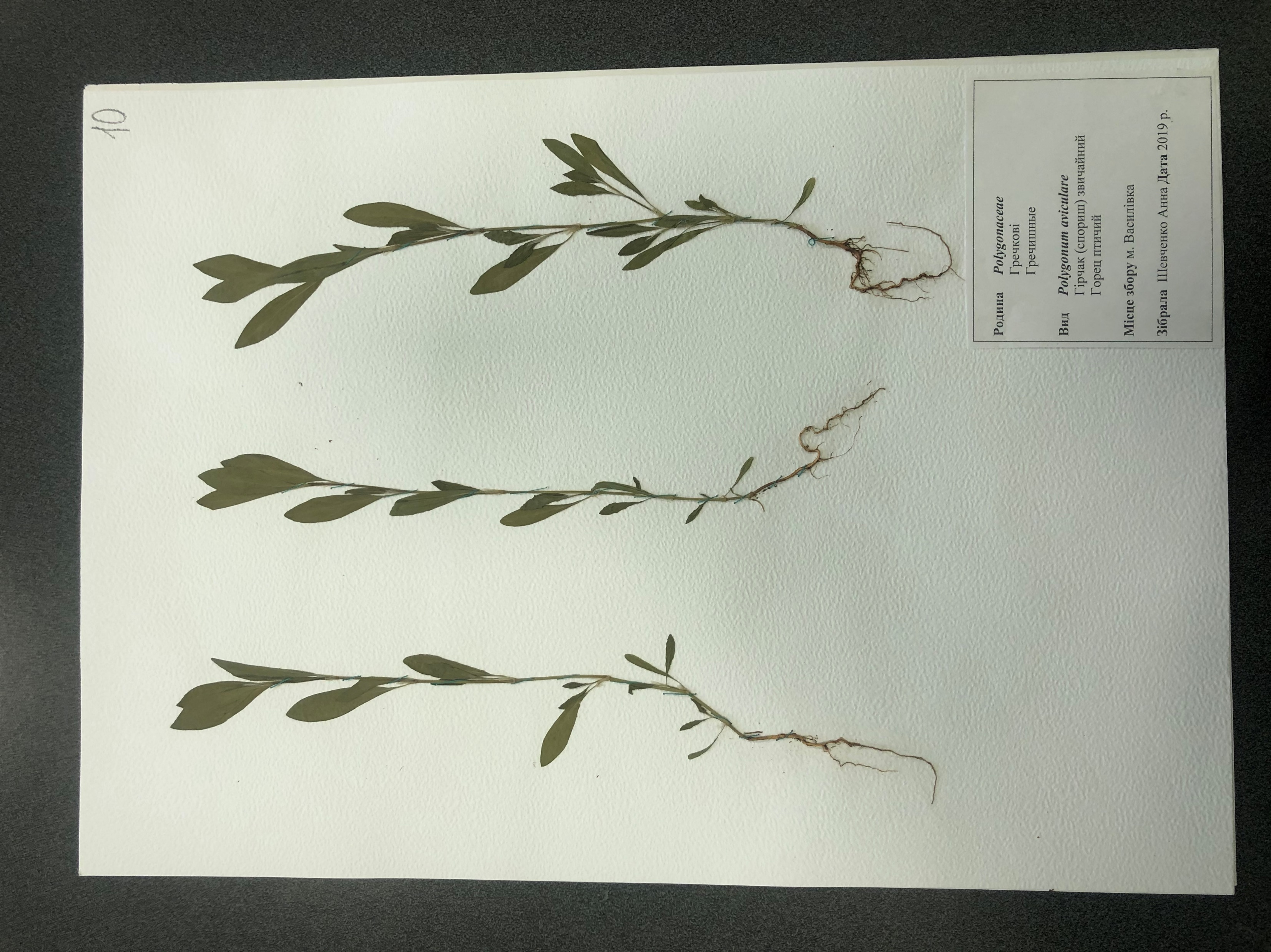 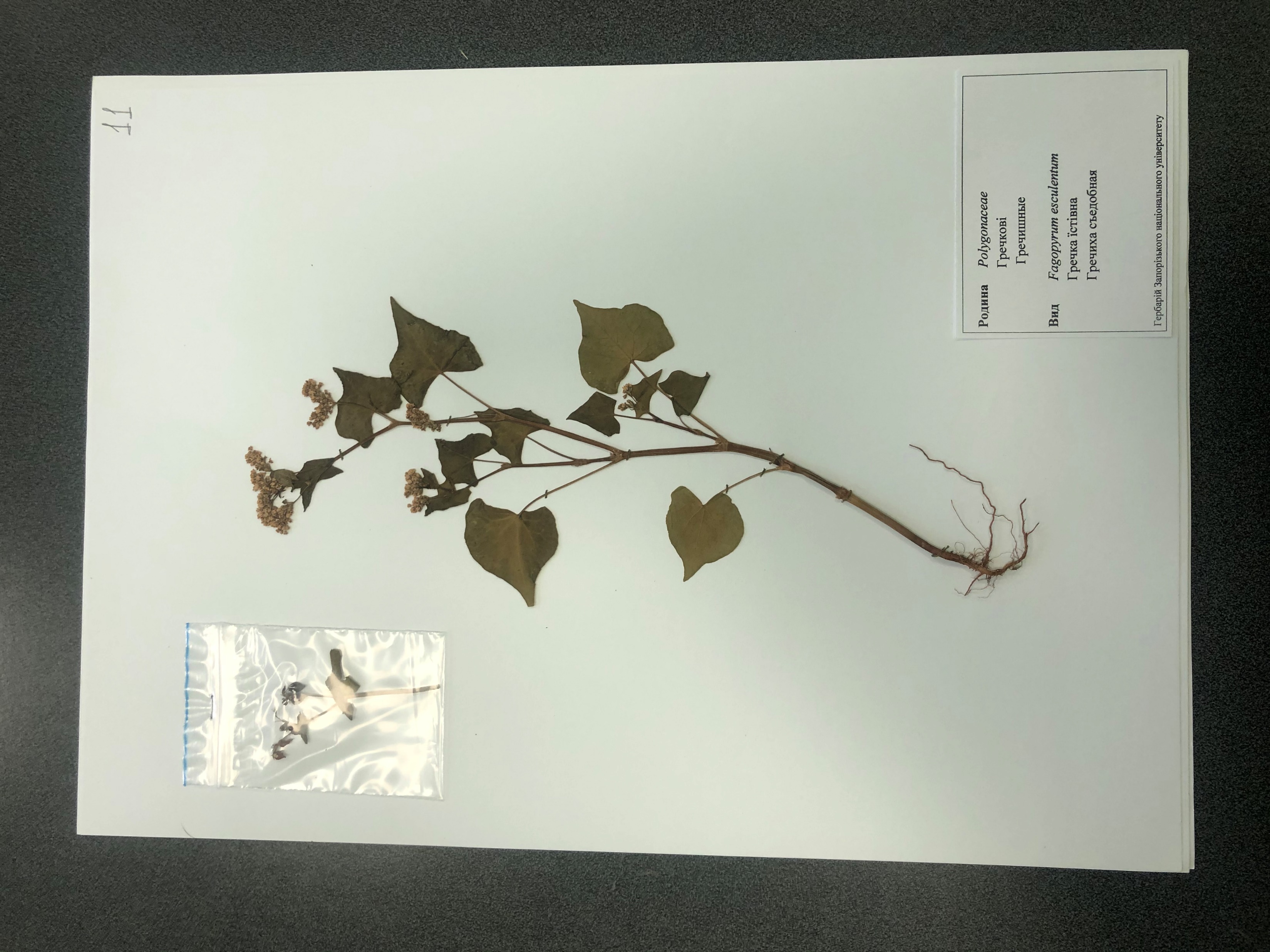 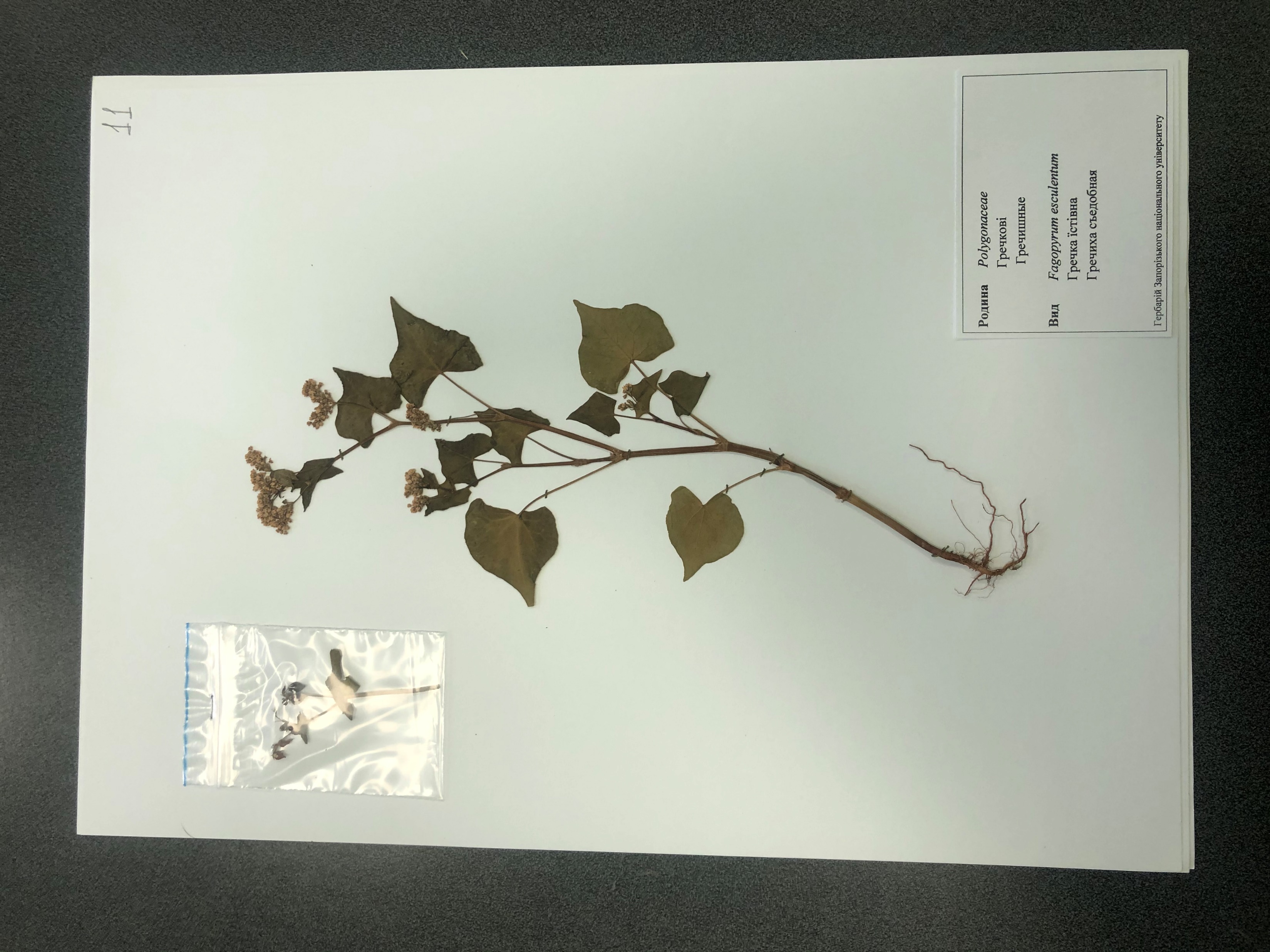 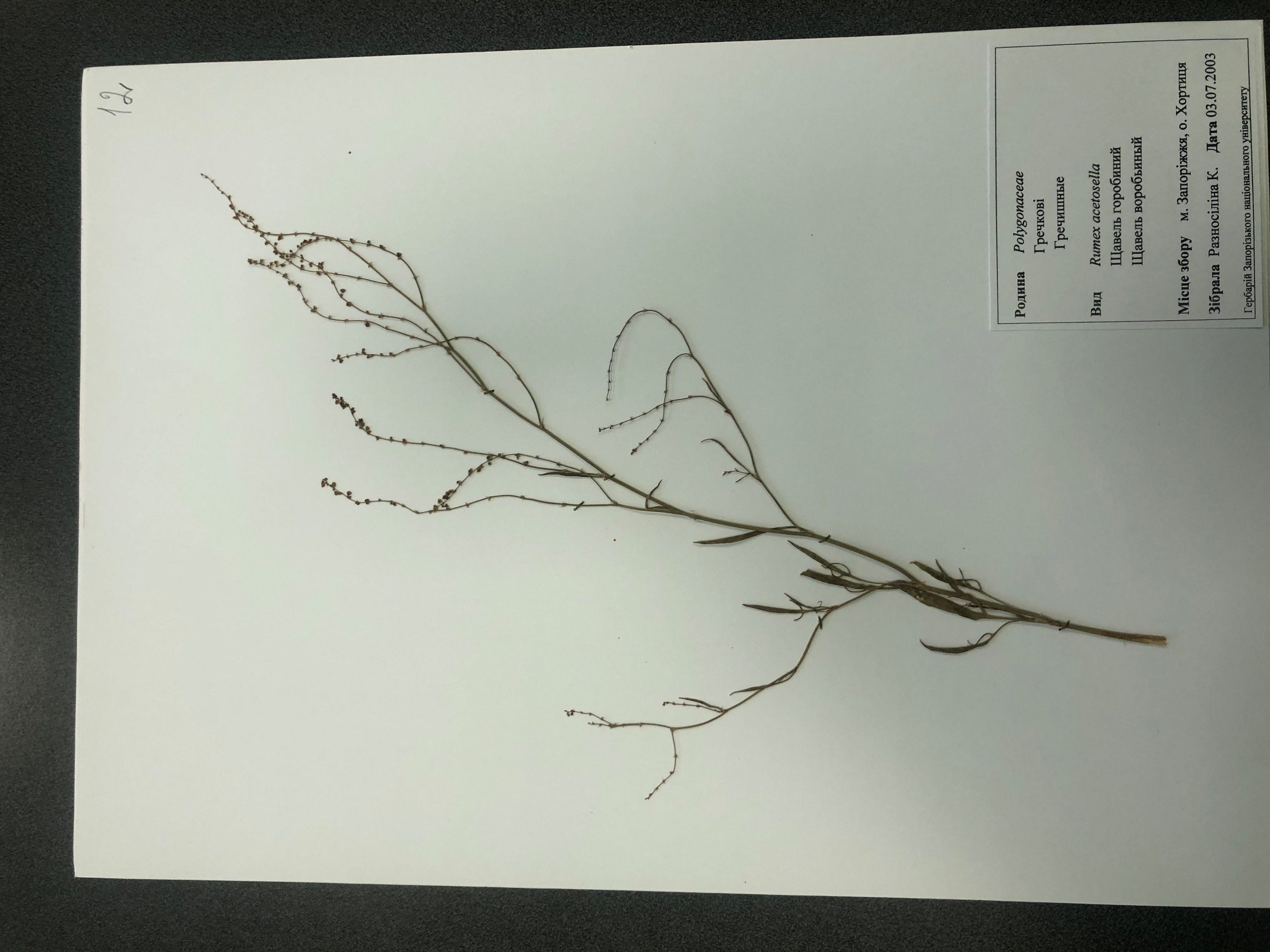 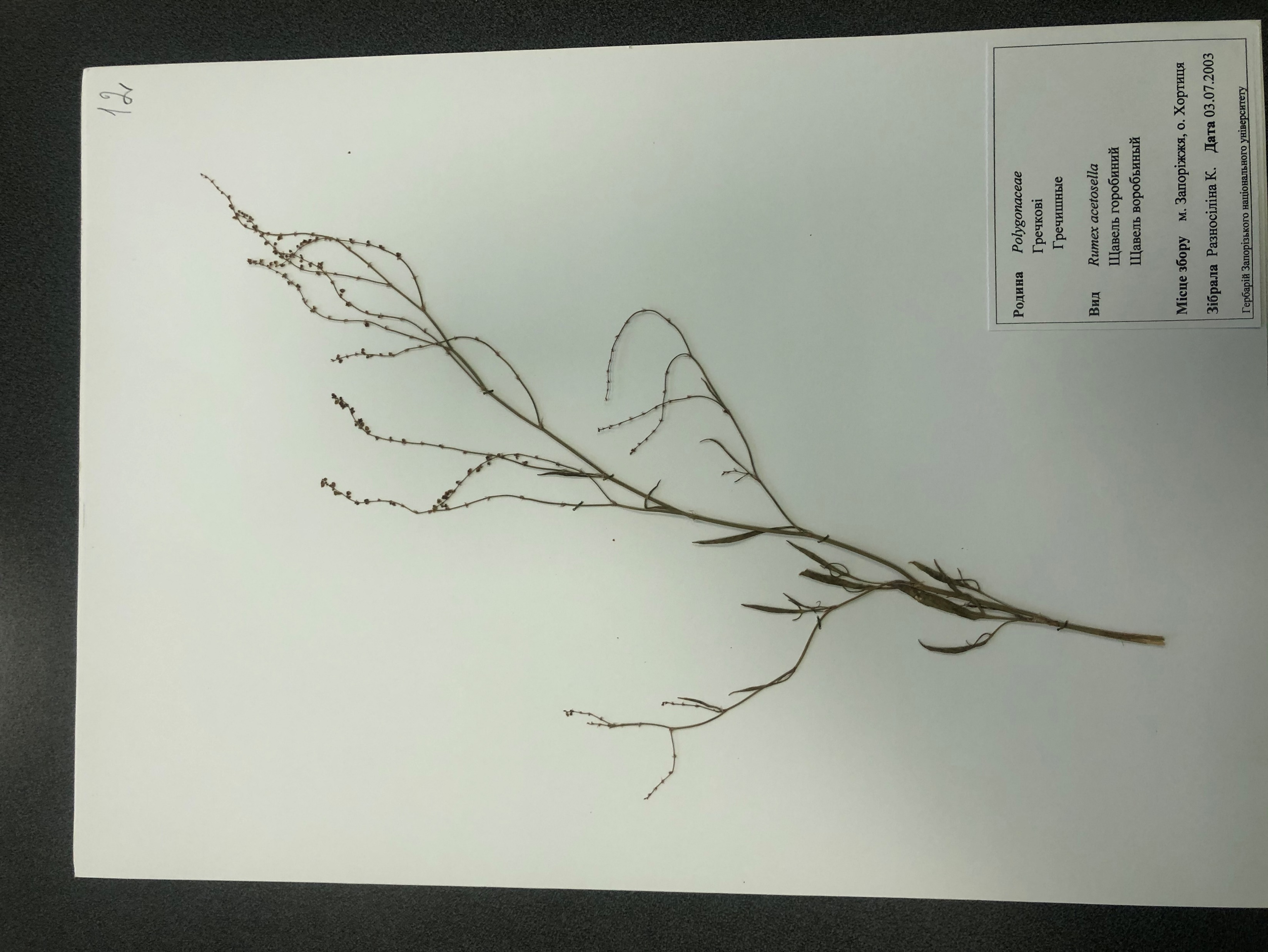 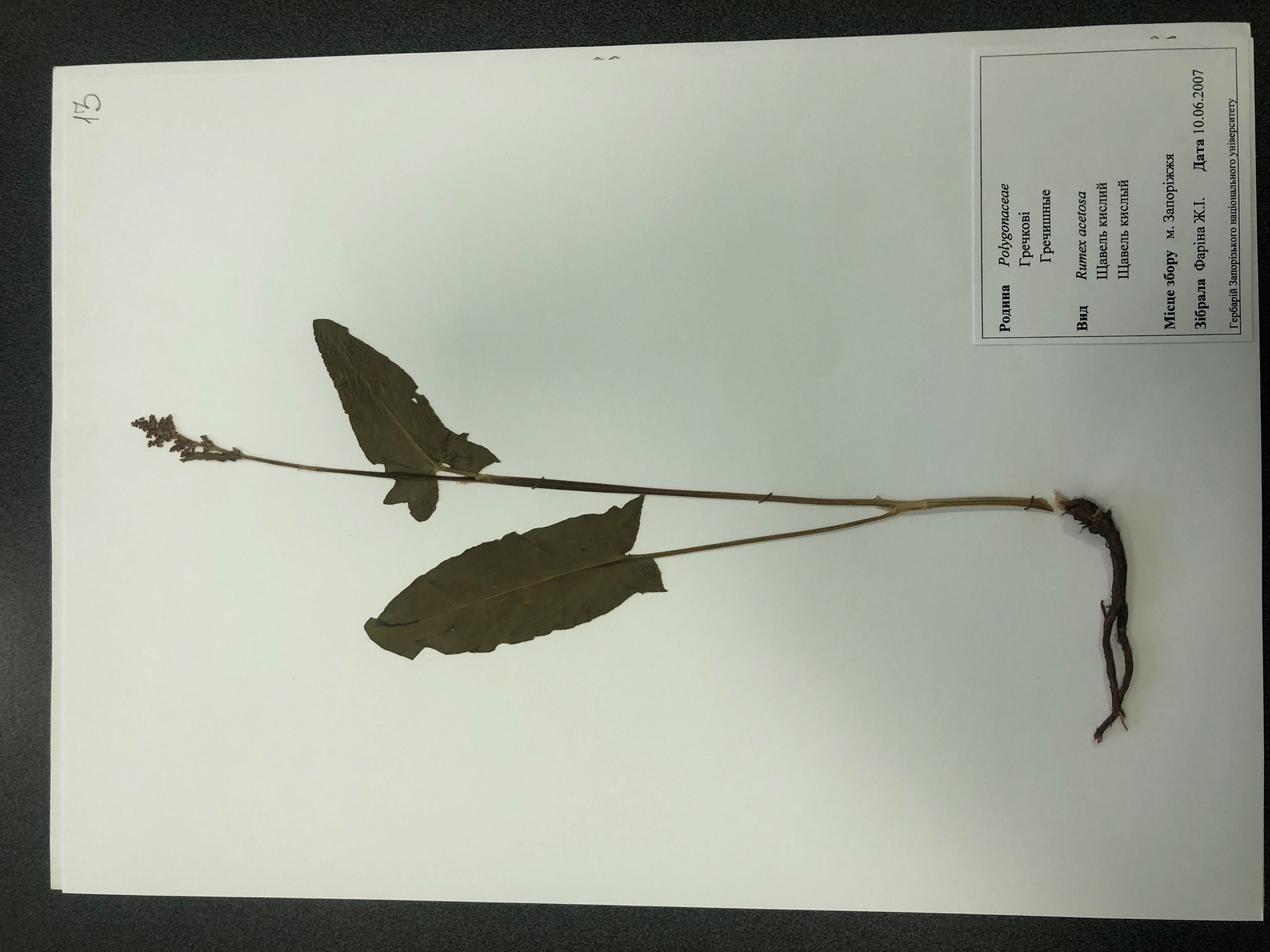 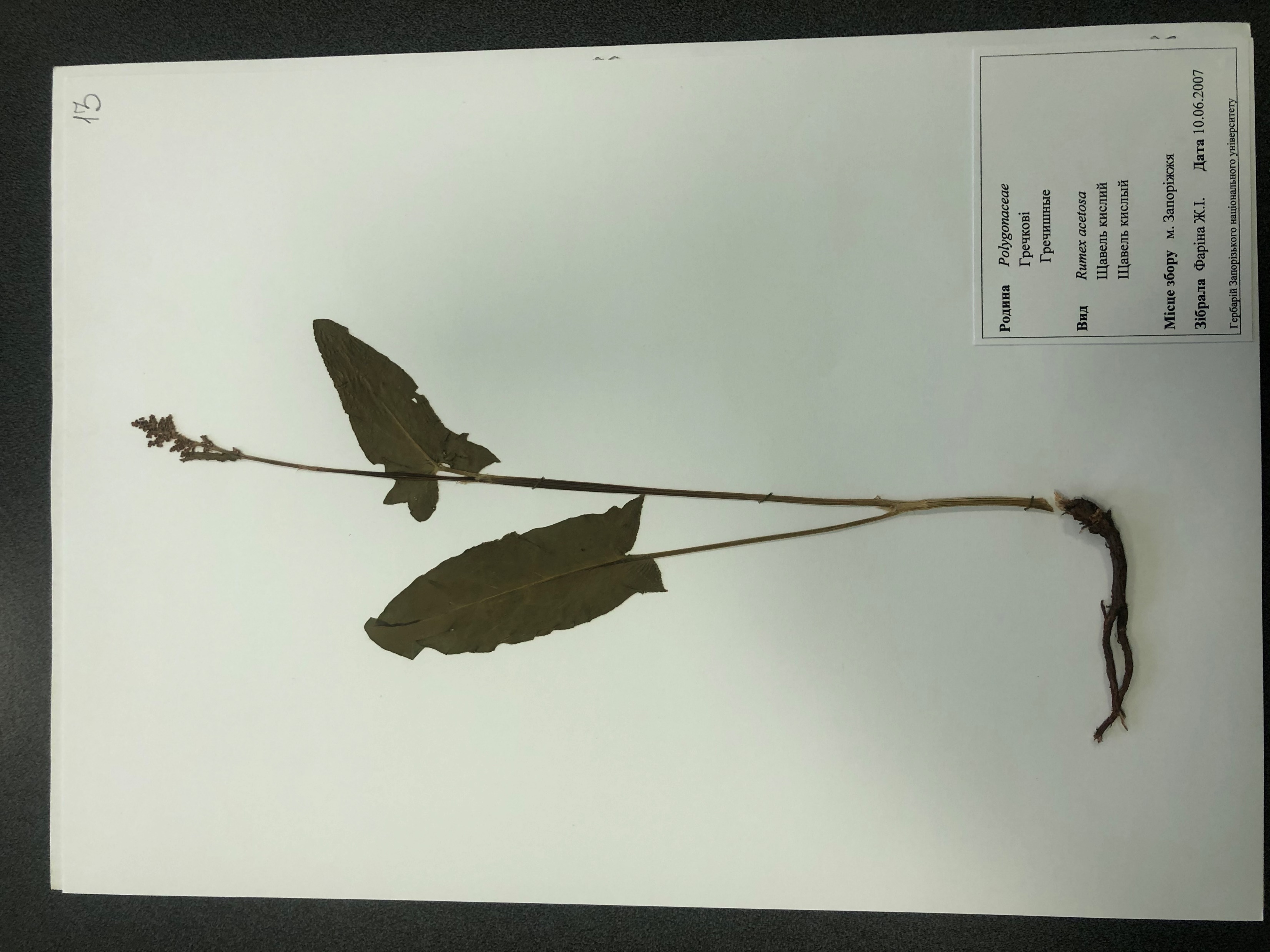